My feelings
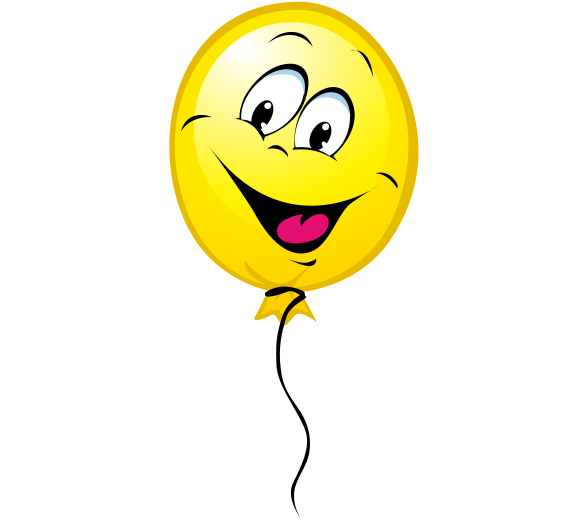 Including 
audio vocabulary
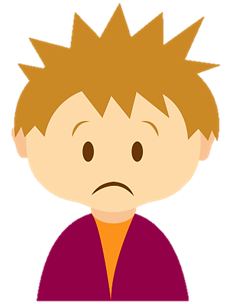 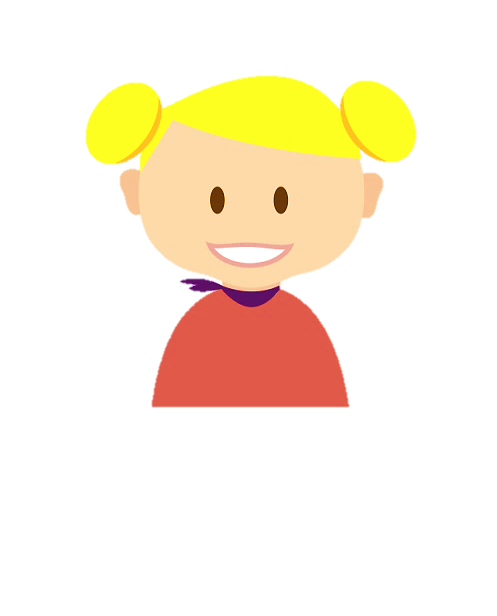 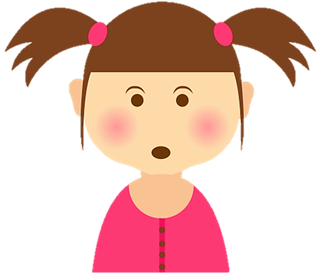 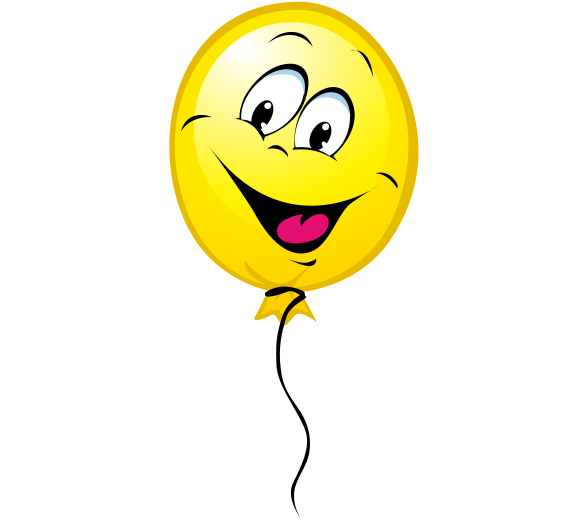 glad
sad
embarrassed
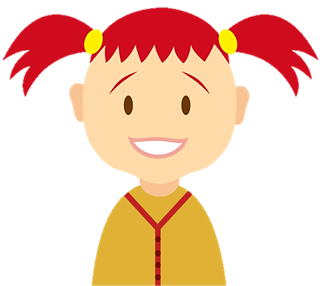 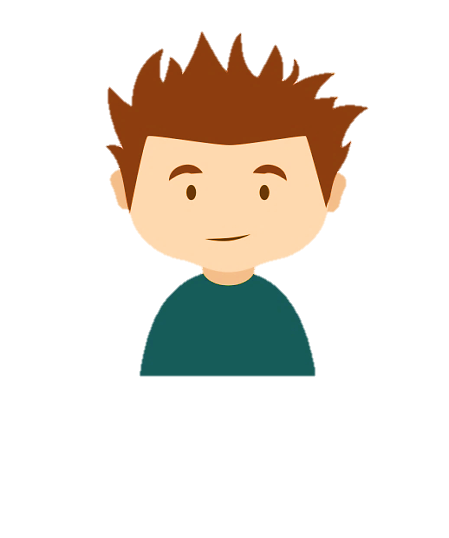 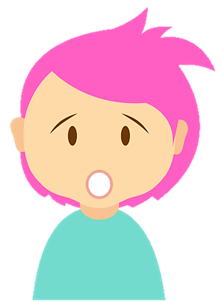 excited
surprised
comfortable
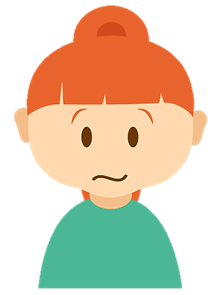 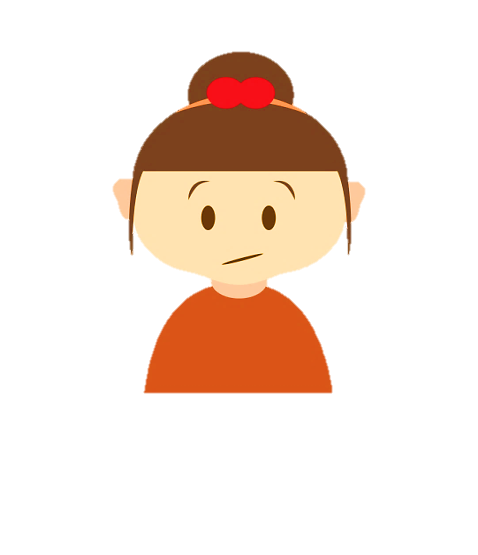 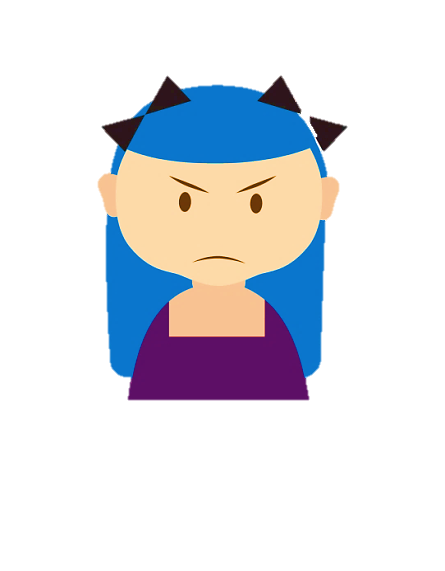 confused
cross
worried
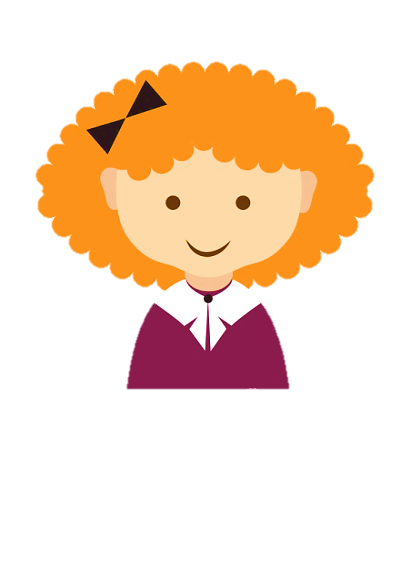 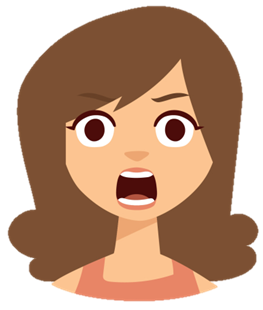 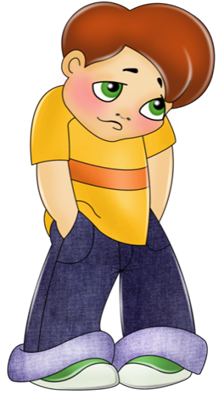 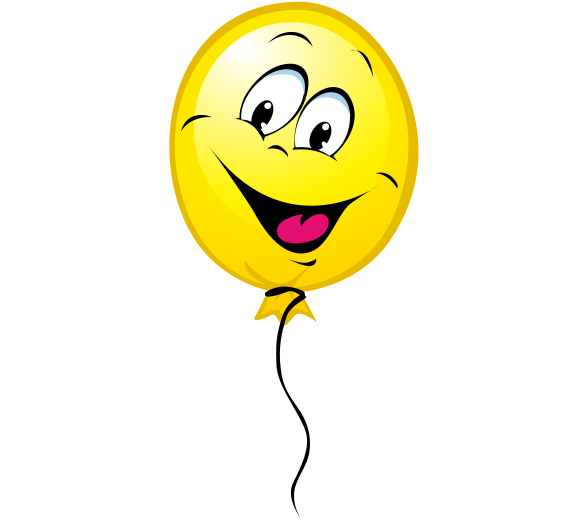 happy
shy
shocked
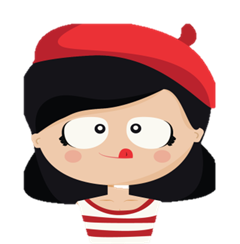 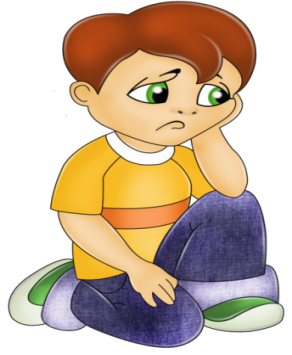 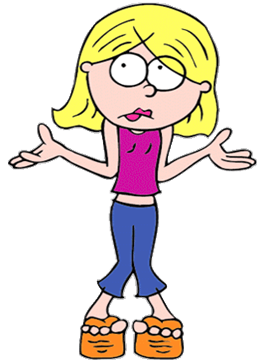 bored
puzzled
hungry
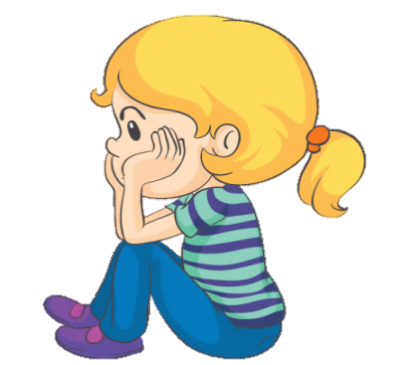 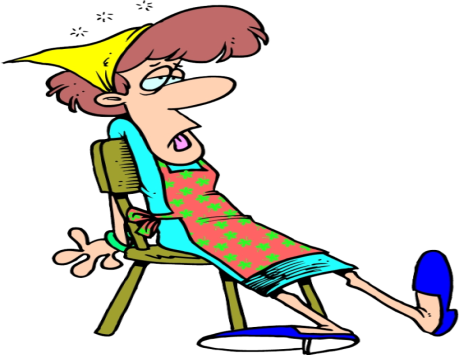 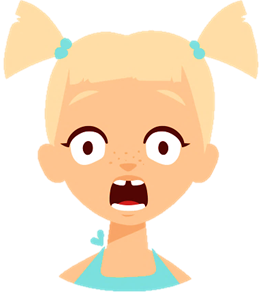 scared
tired
offended
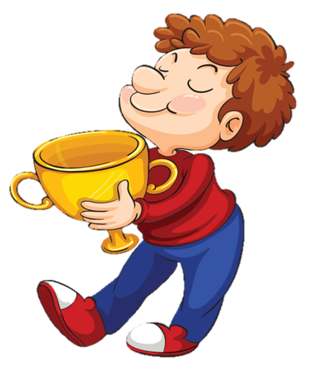 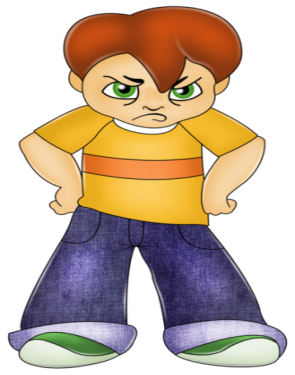 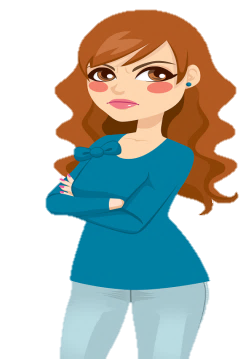 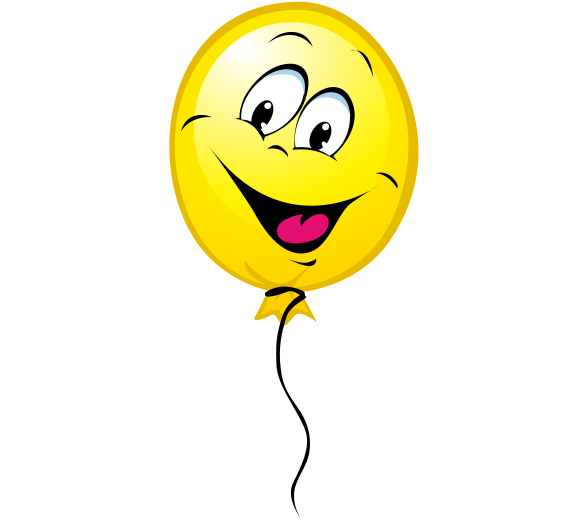 proud
angry
jealous
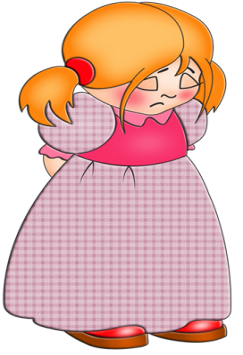 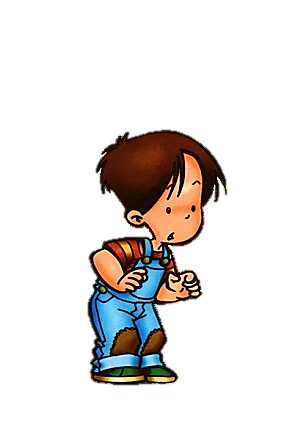 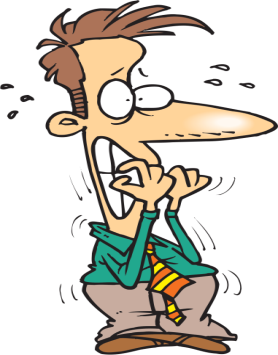 curious
nervous
guilty
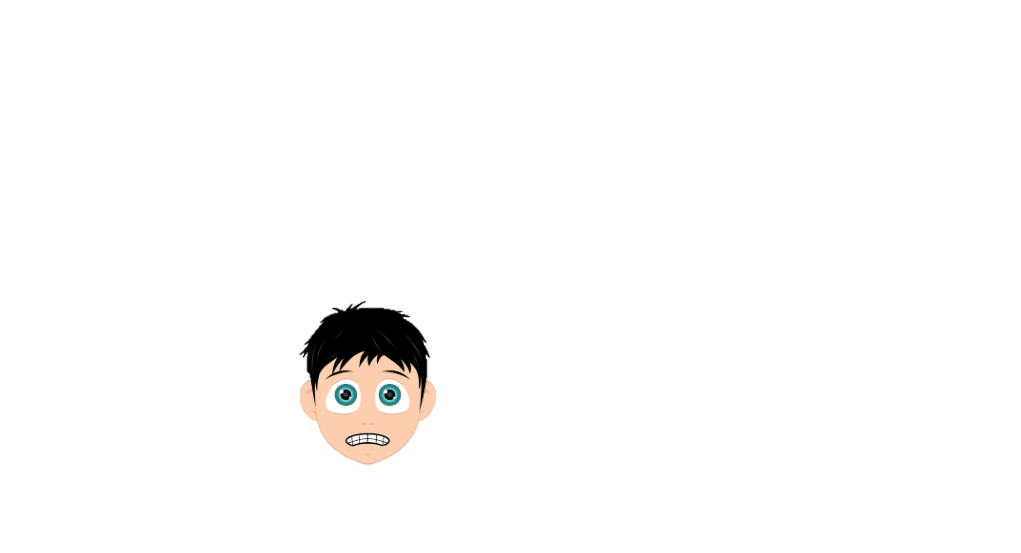 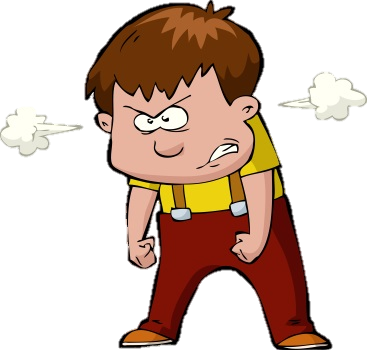 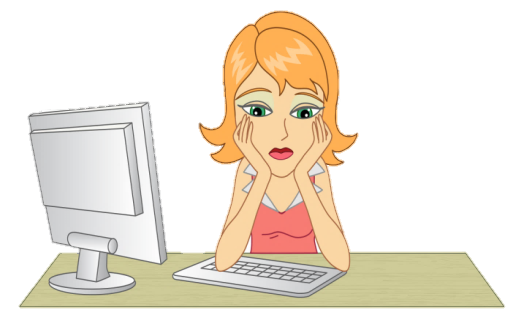 anxious
stressed
furious
How do you feel whenyou have an exam?
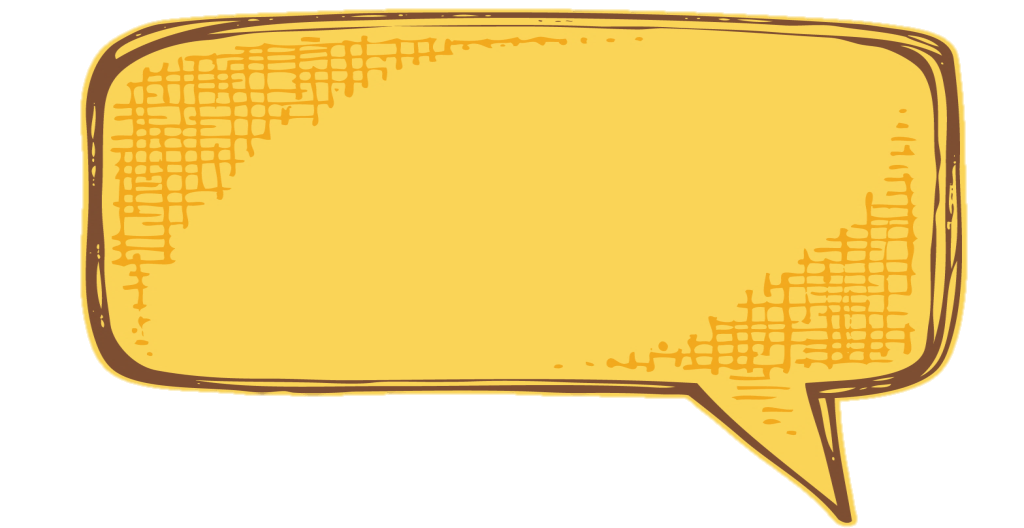 I feel worried..
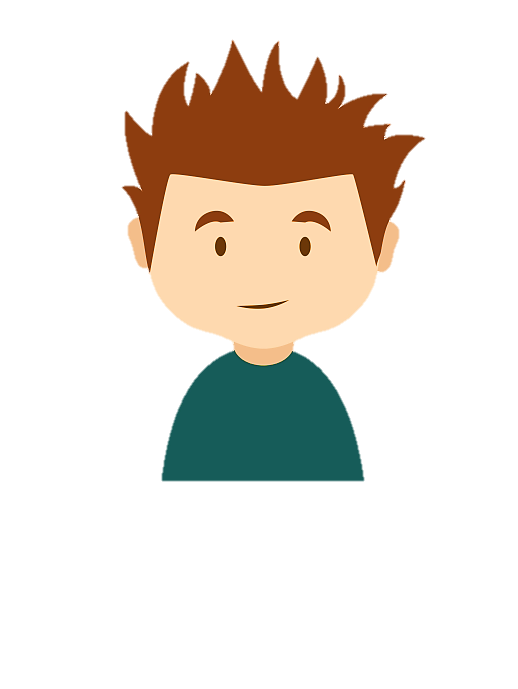 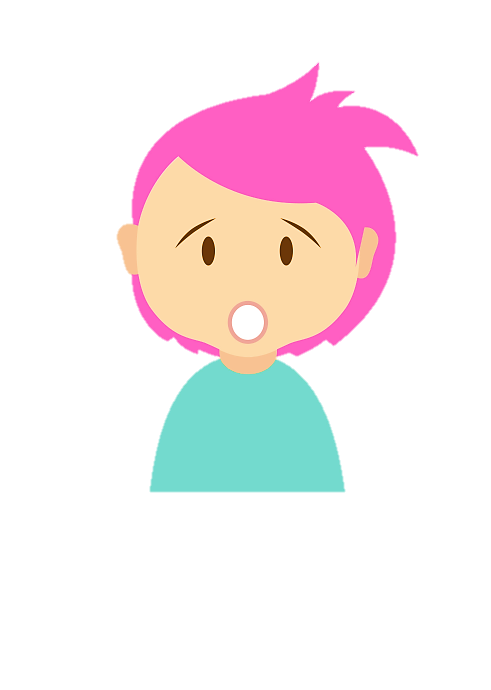 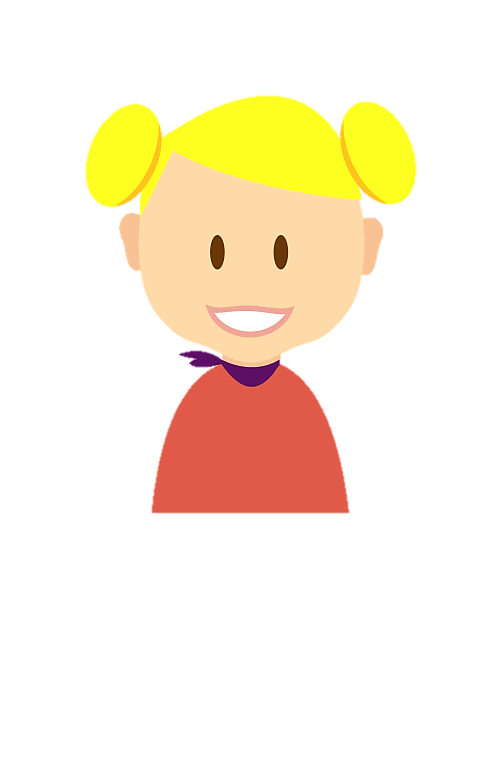 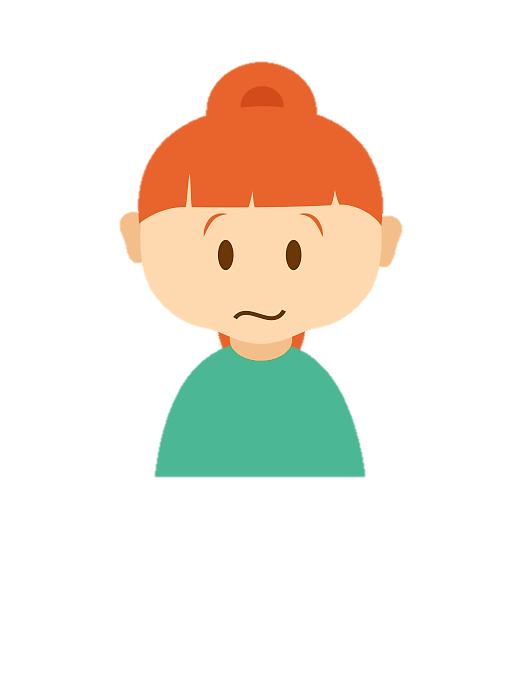 How do you feel whenyou work for a long time?
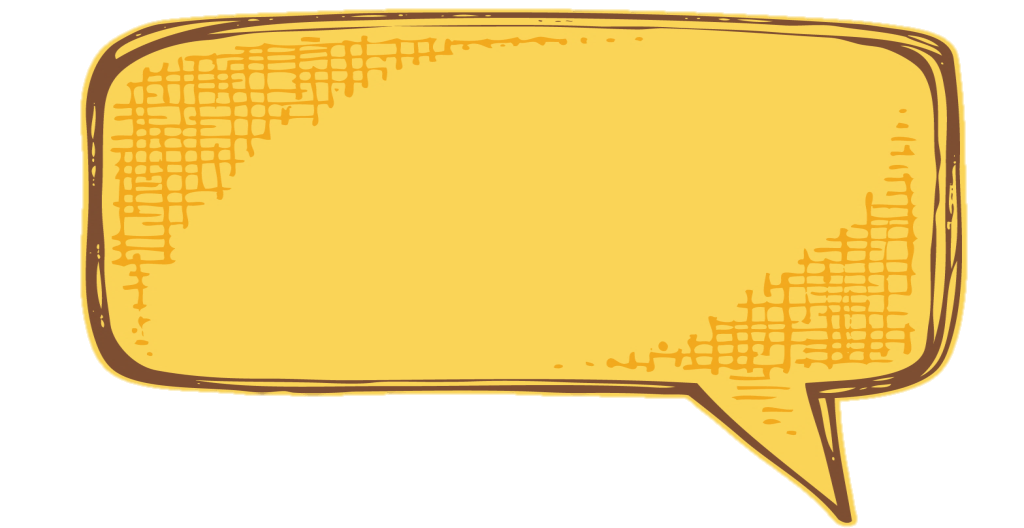 I feel tired..
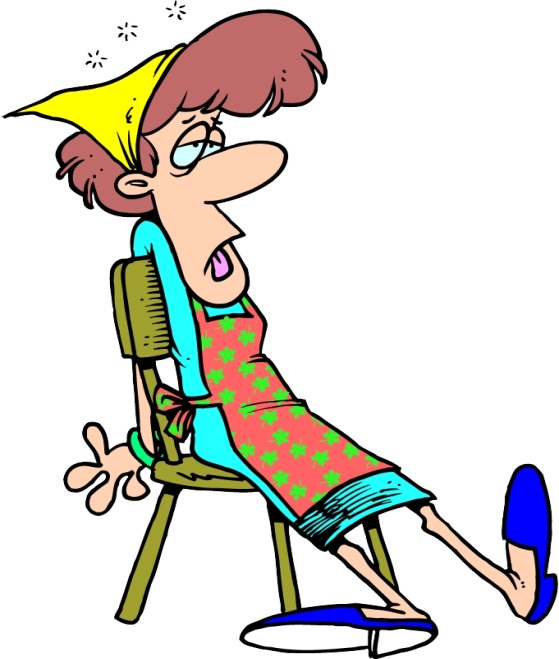 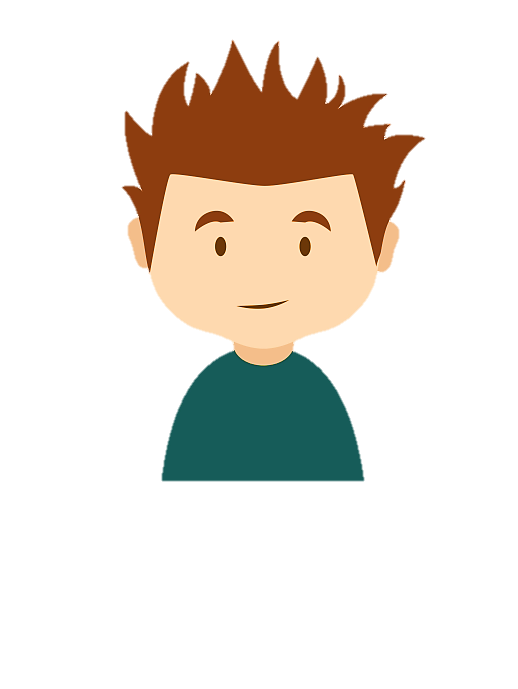 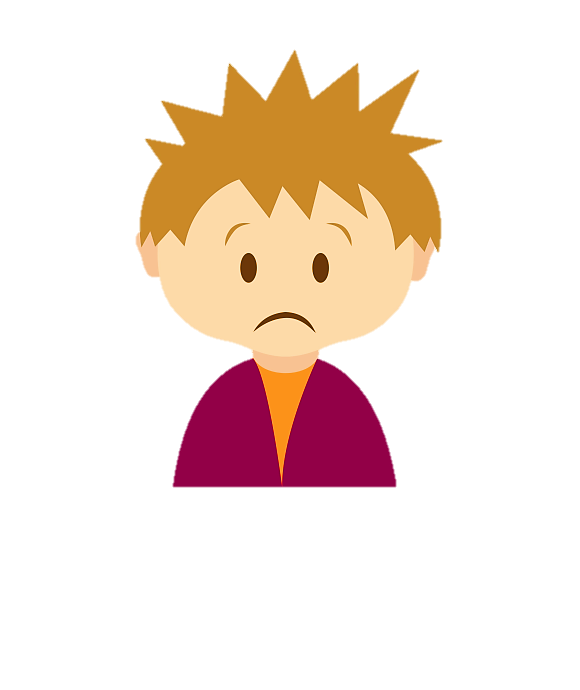 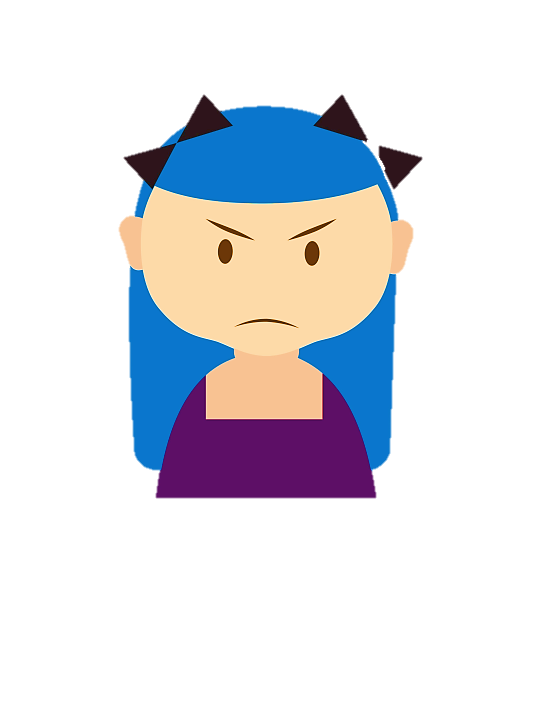 How do you feel whenyou are on holiday?
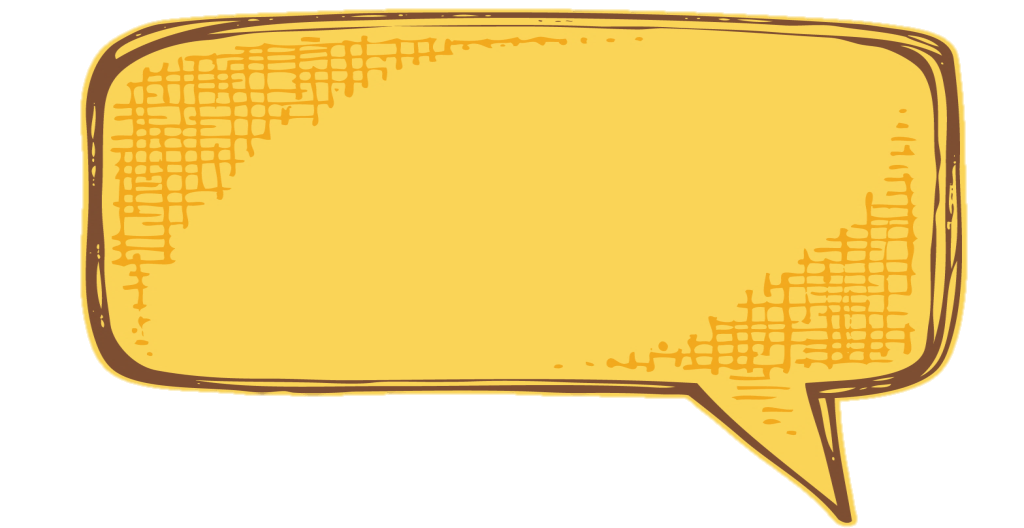 I feel excited..
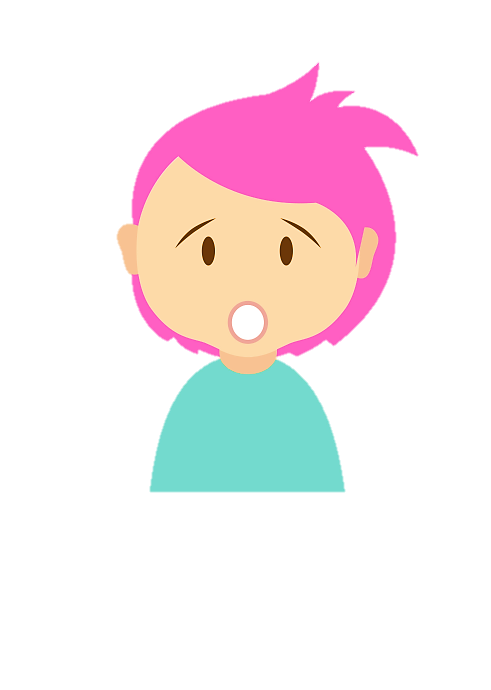 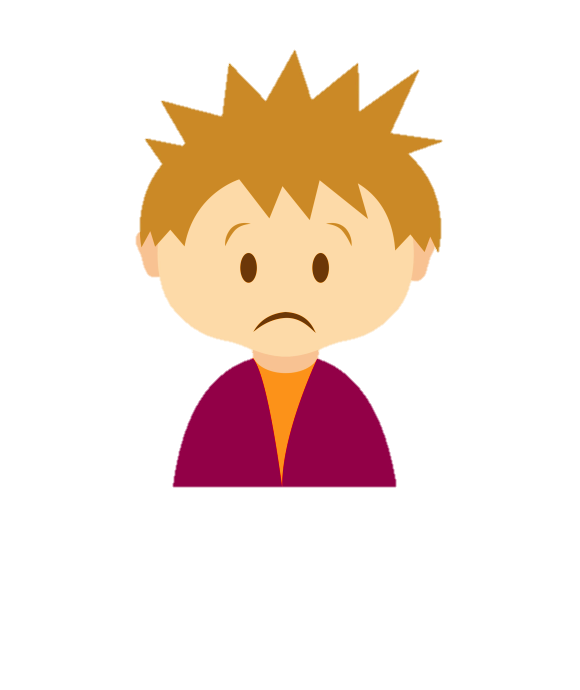 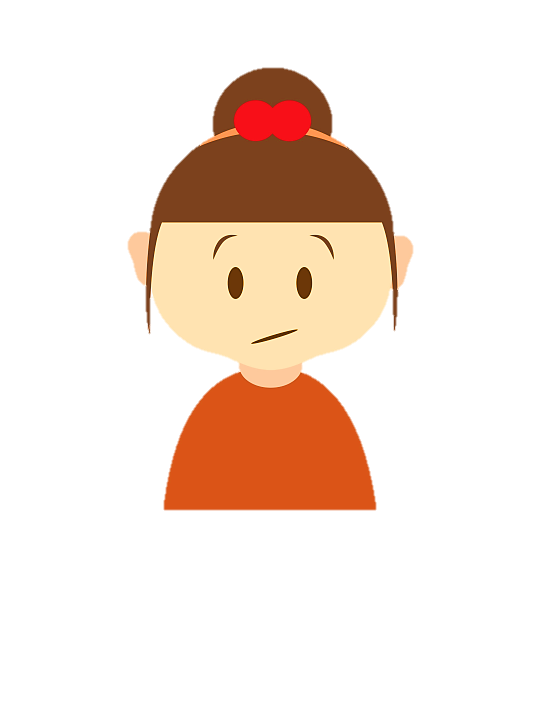 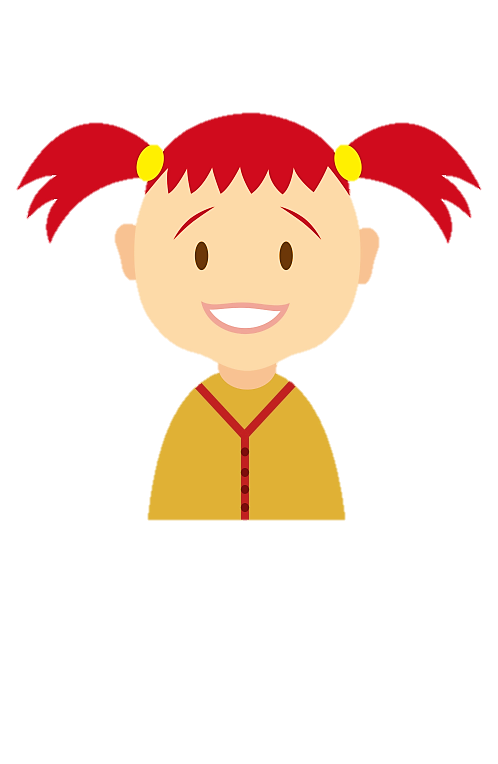 How do you feel whenyou have nothing to do?
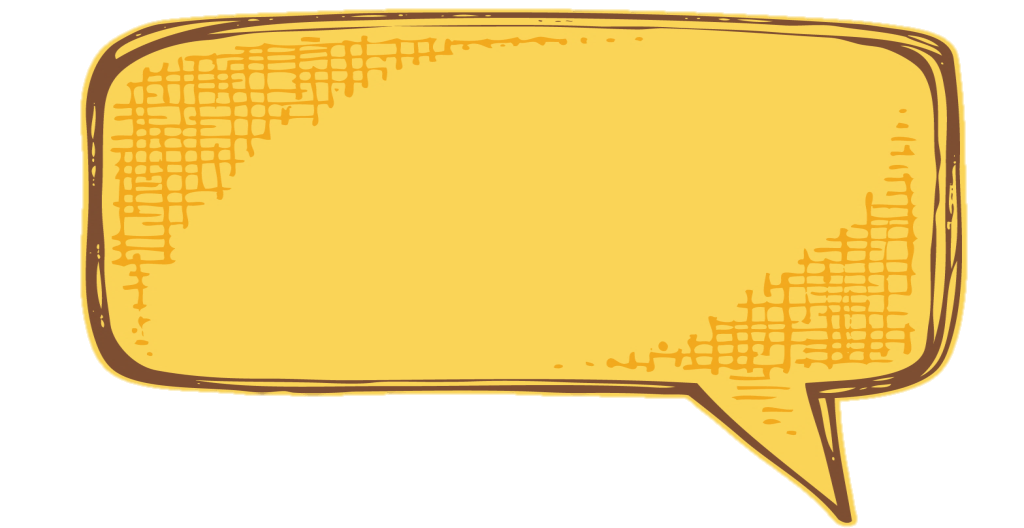 I feel bored..
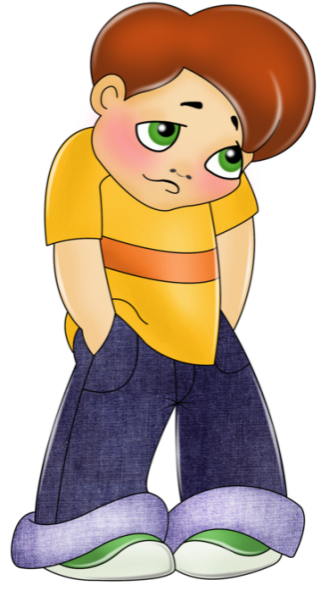 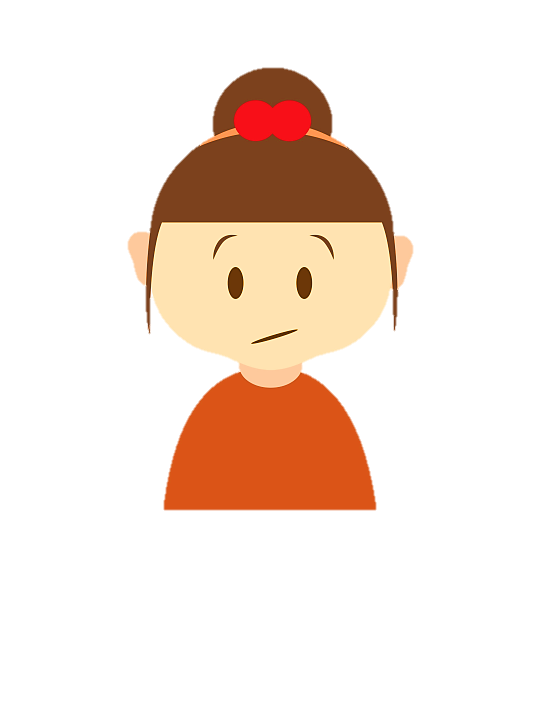 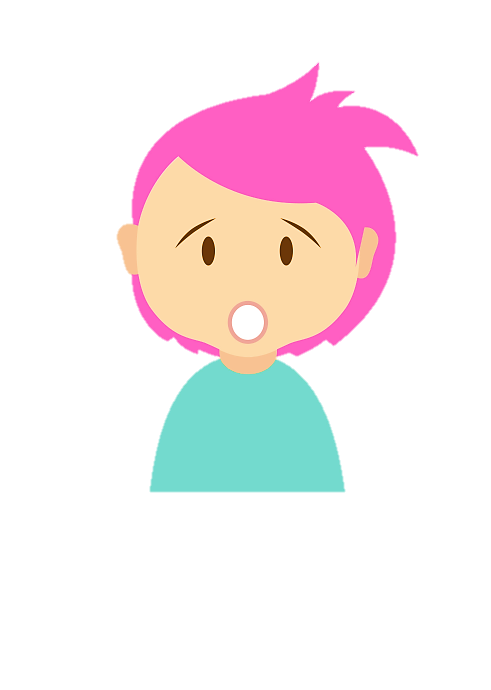 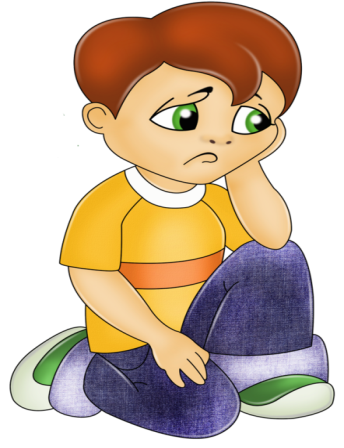 How do you feel whenyou are alone in the dark?
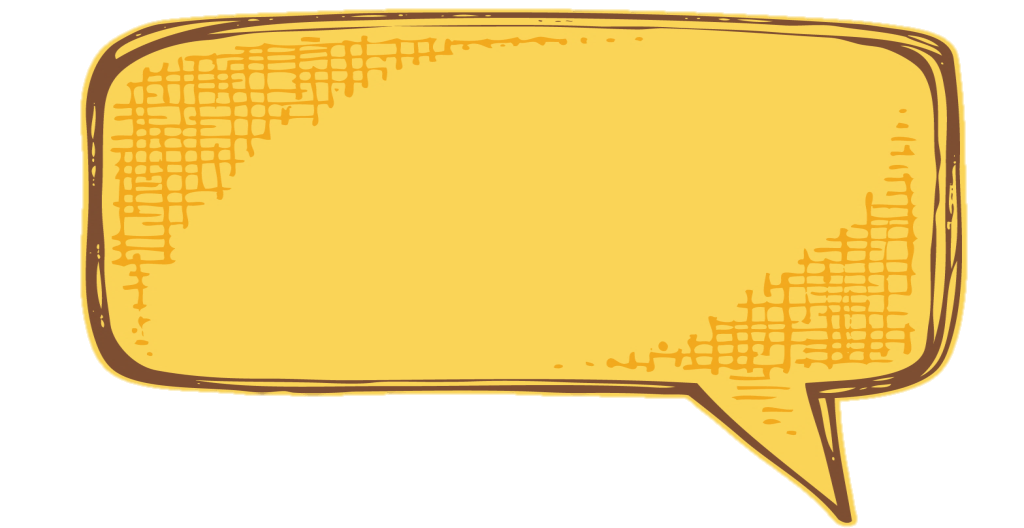 I feel scared..
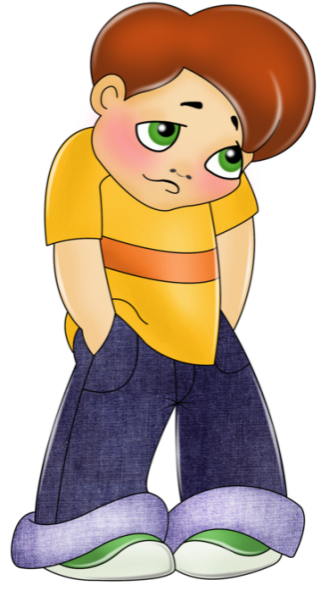 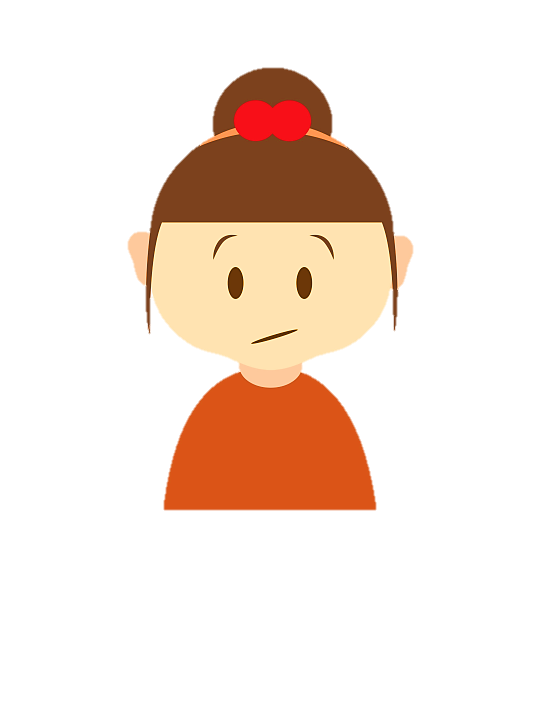 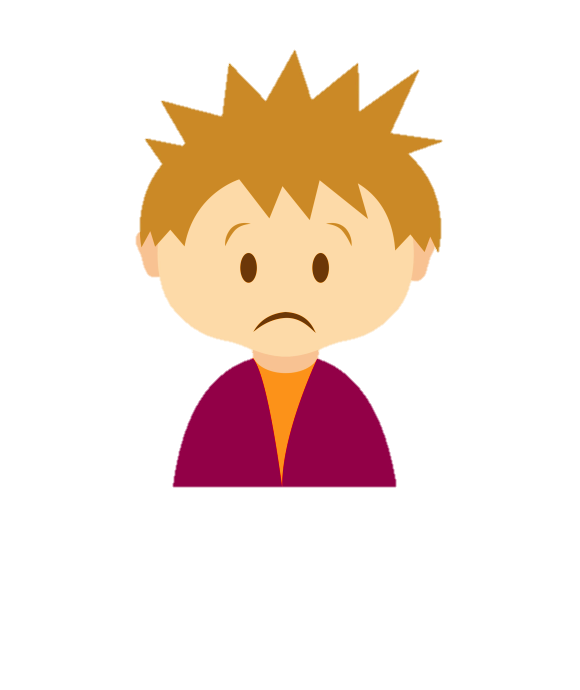 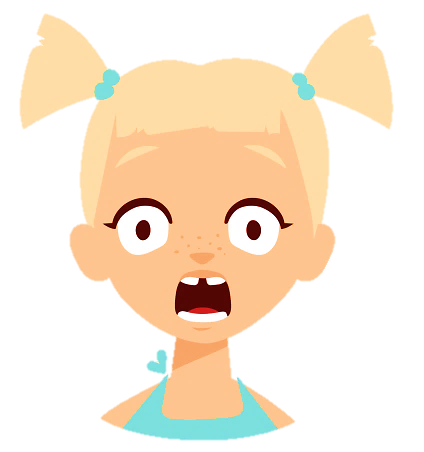 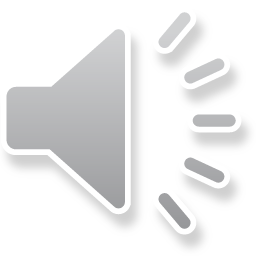 How do you feel whenyou don’t understand something?
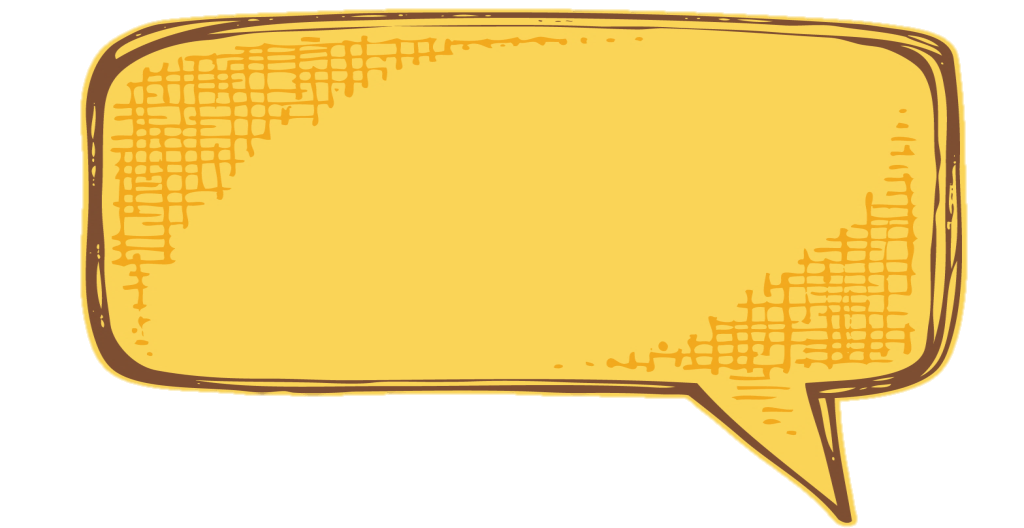 I feel puzzled..
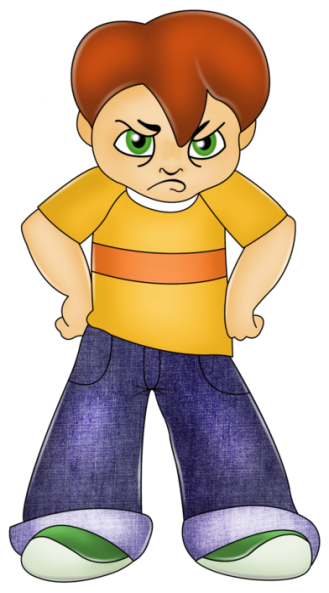 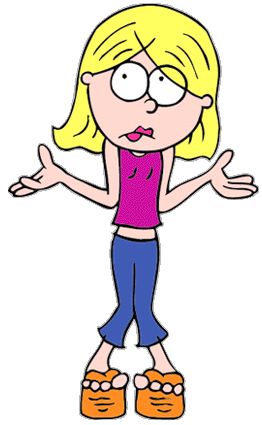 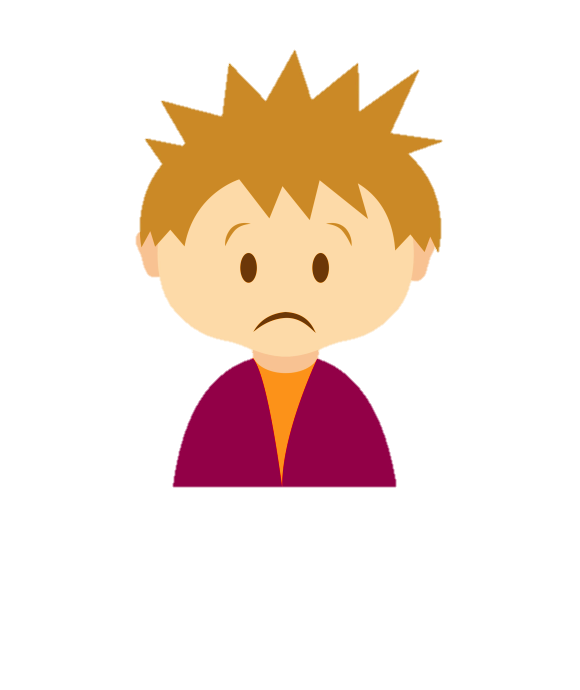 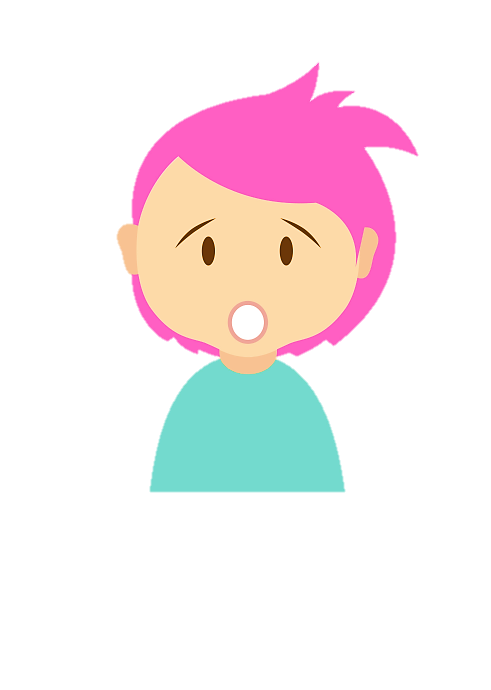 How do you feel whenyou fight with your best friend?
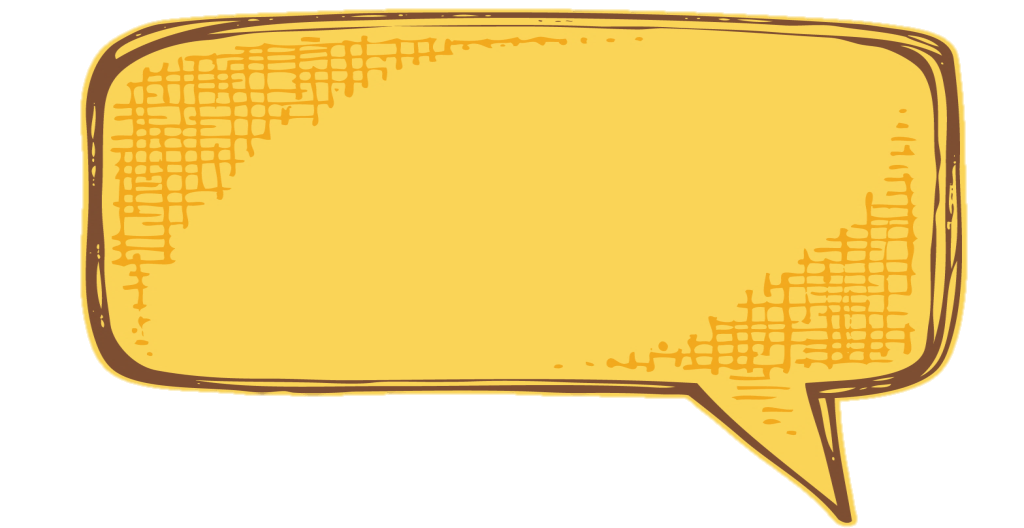 I feel sad..
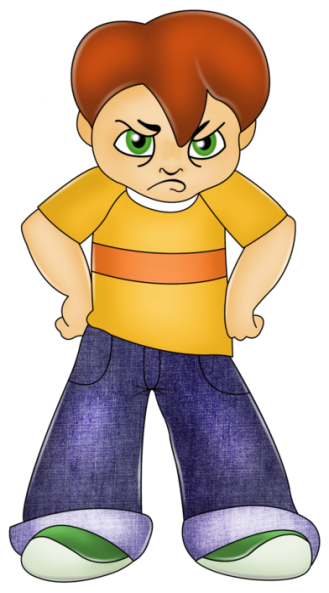 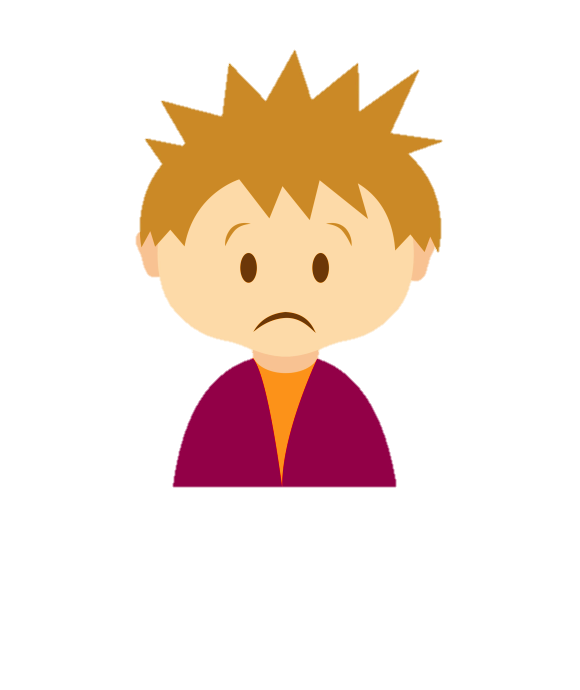 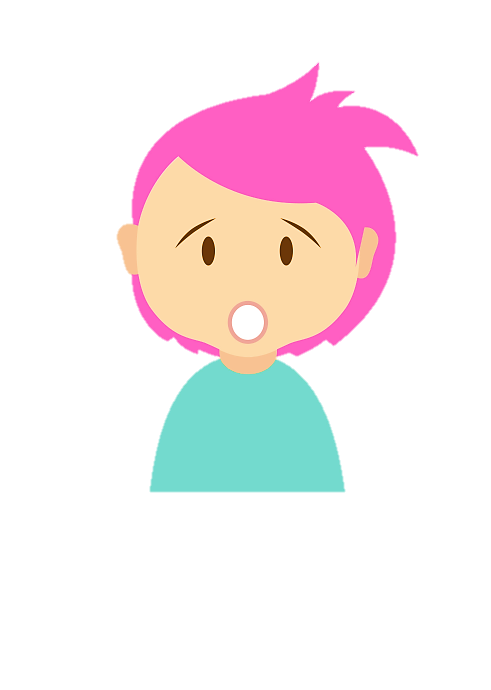 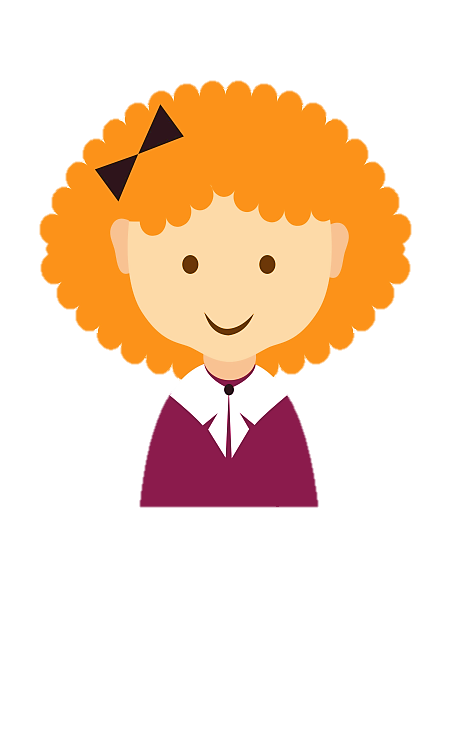 How do you feel whenyou’ve done well in your exam?
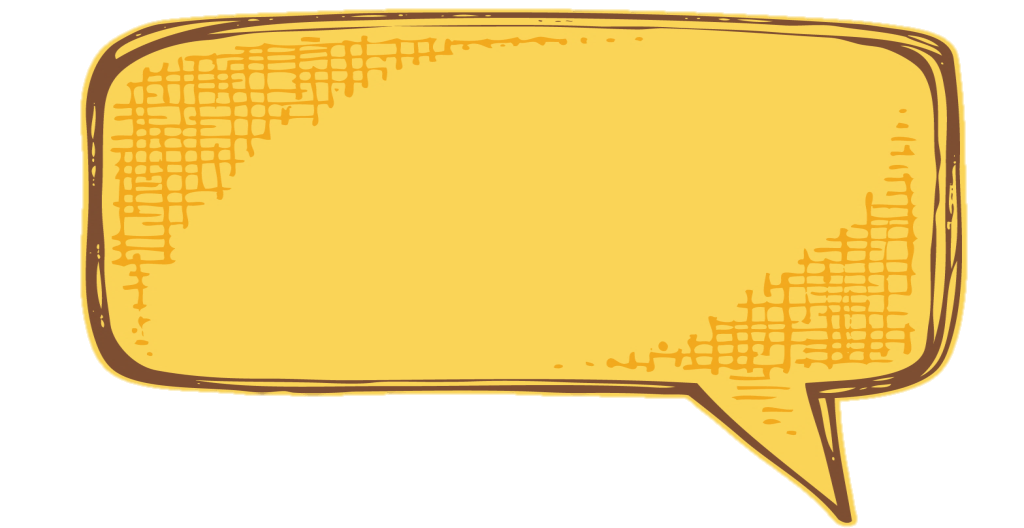 I feel happy..
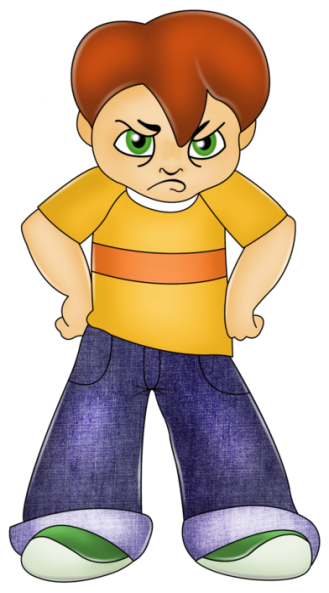 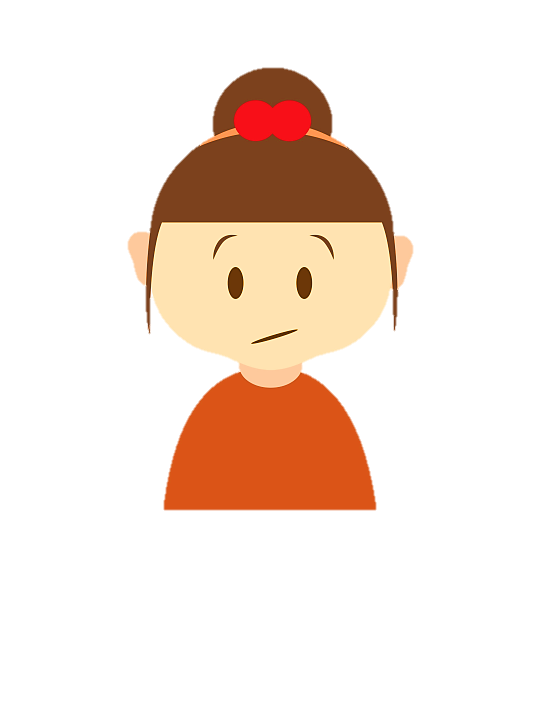 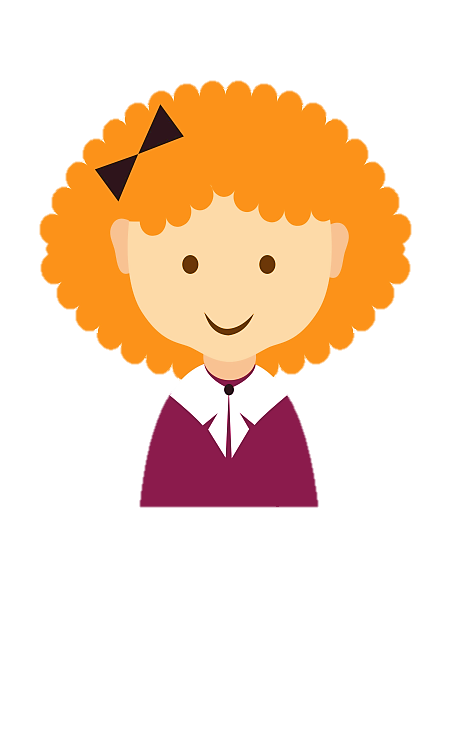 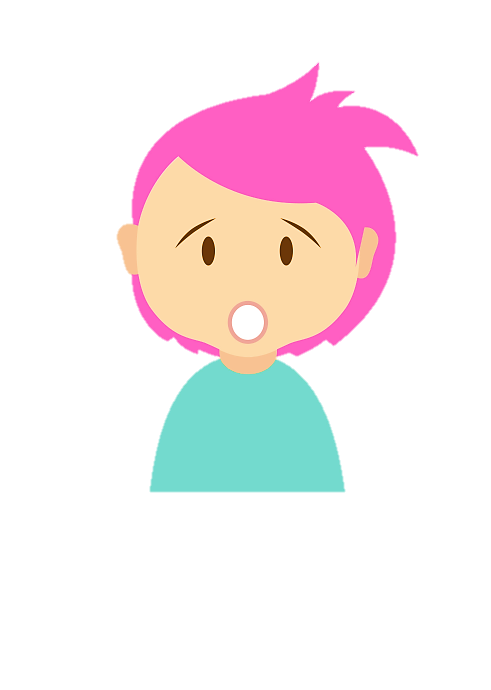 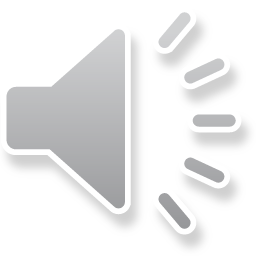 How do you feel when everyone you ask about it tells you something different?
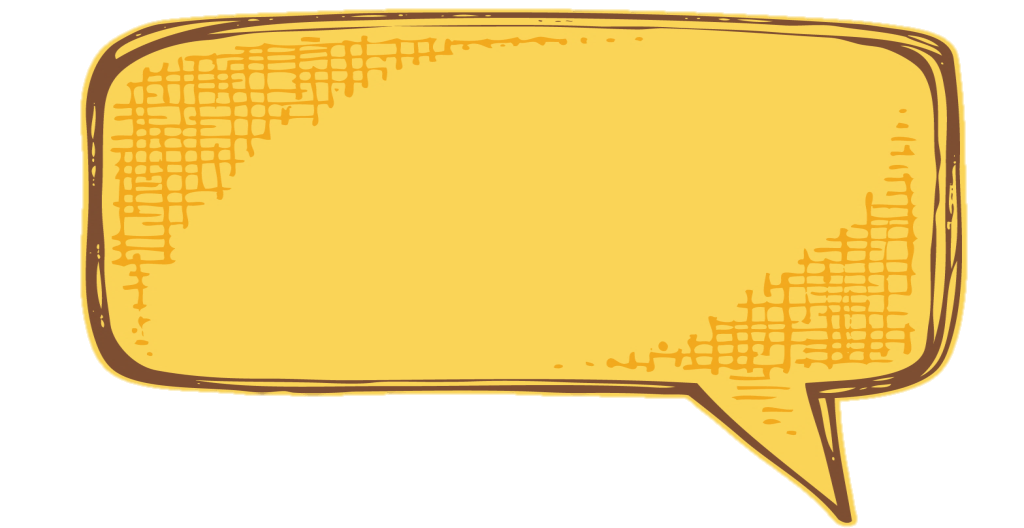 I feel confused..
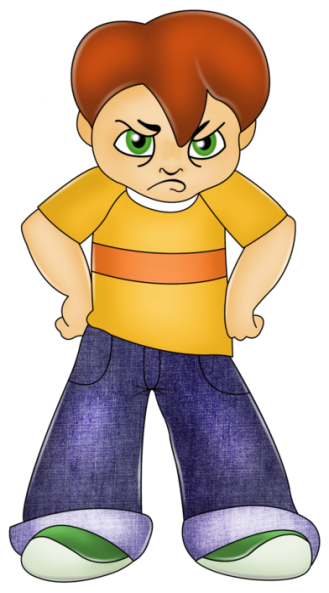 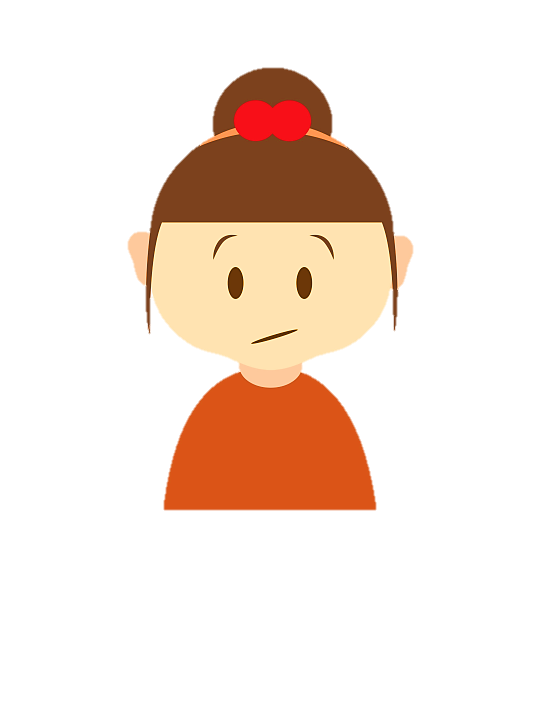 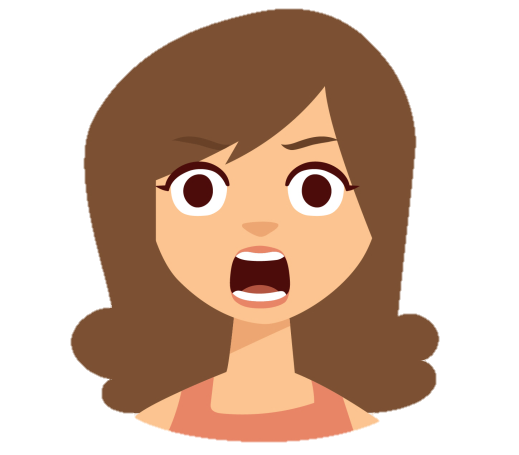 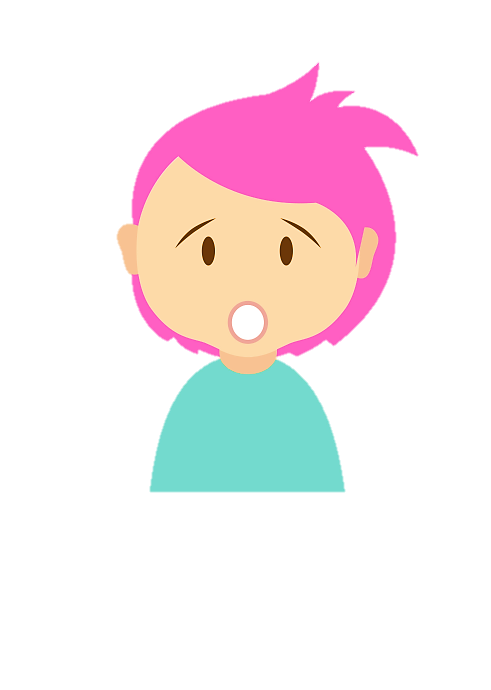 How do you feel when  you have to talk in front of 100 people?
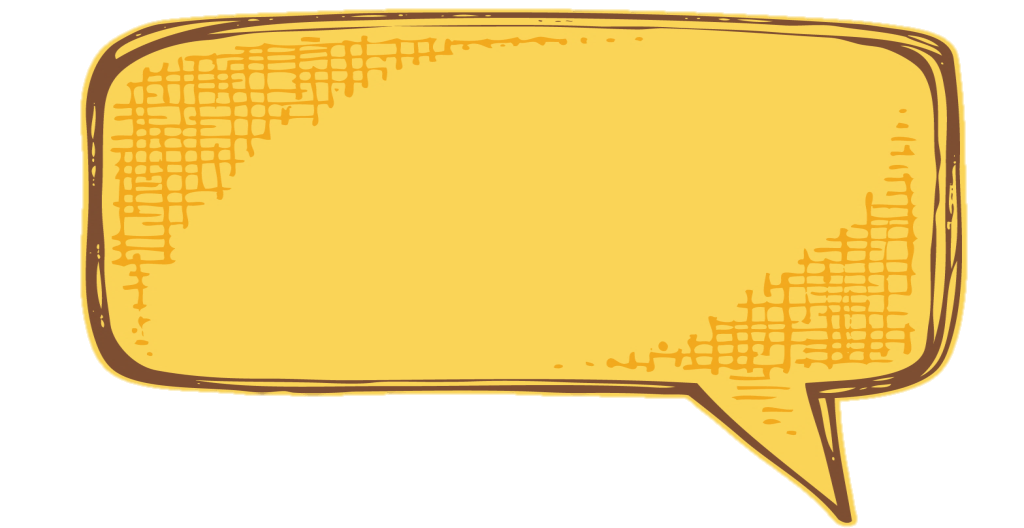 I feel nervous..
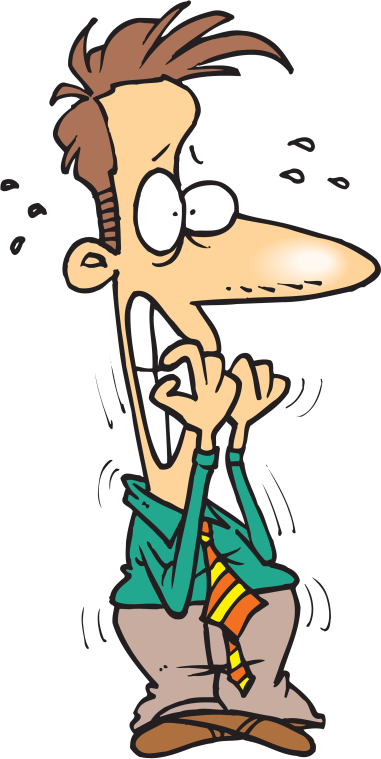 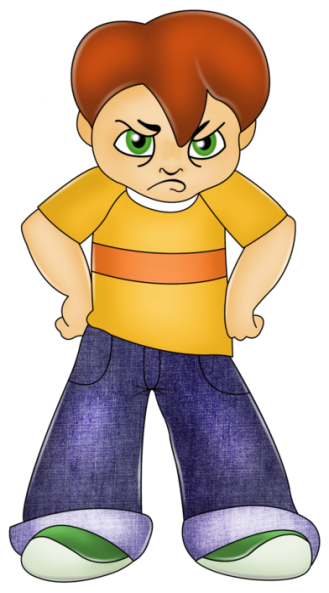 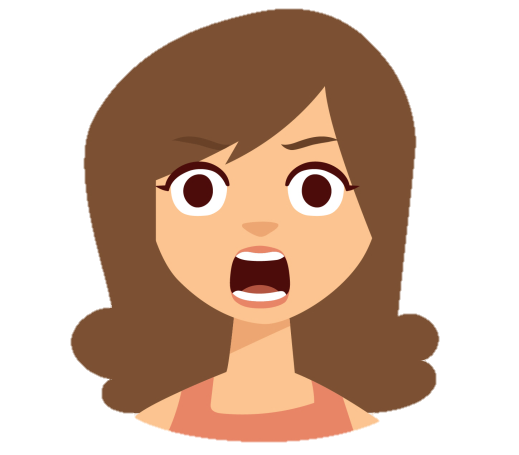 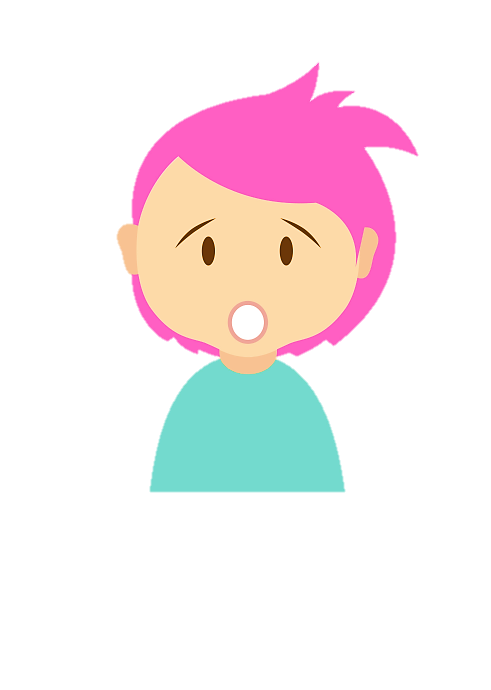 How do you feel when  a friend of your family has been arrested for murder?
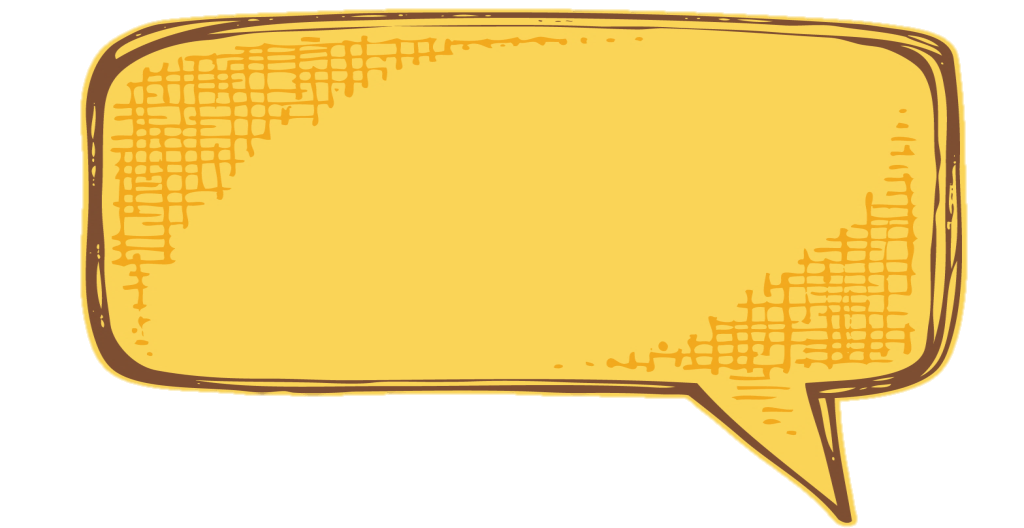 I feel shocked..
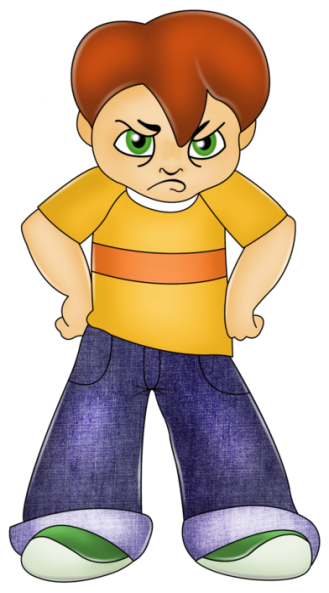 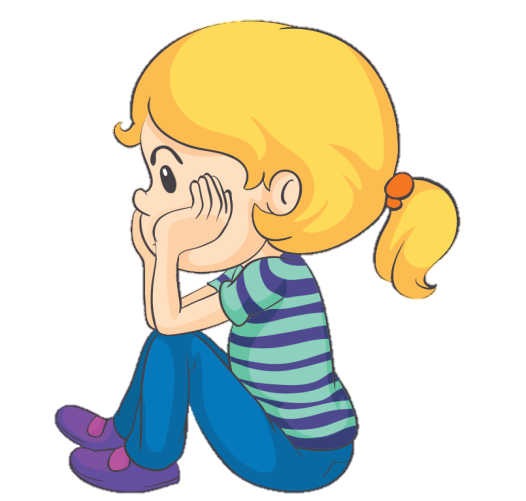 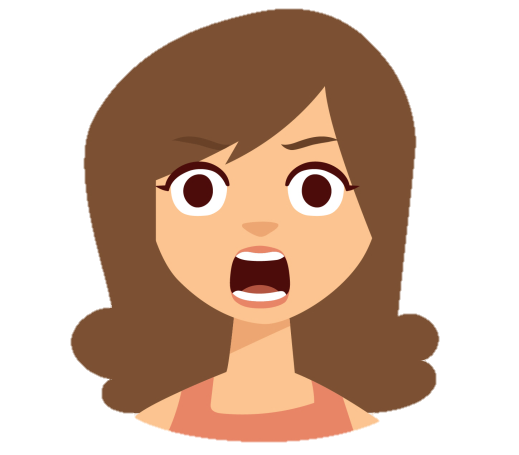 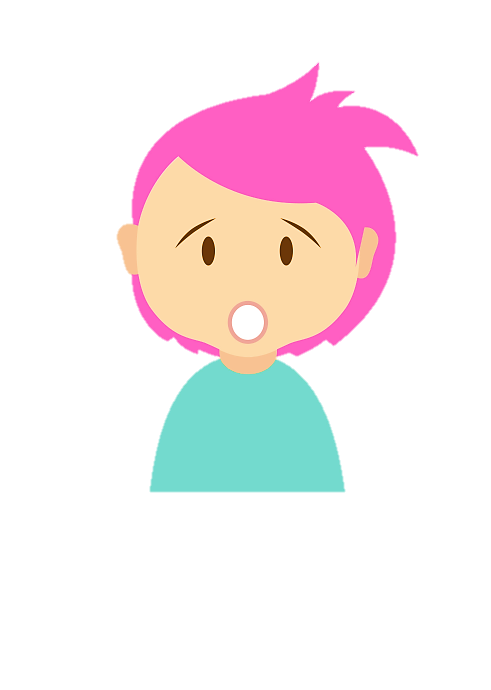 How do you feel when   your dog did the mess on the carpet?
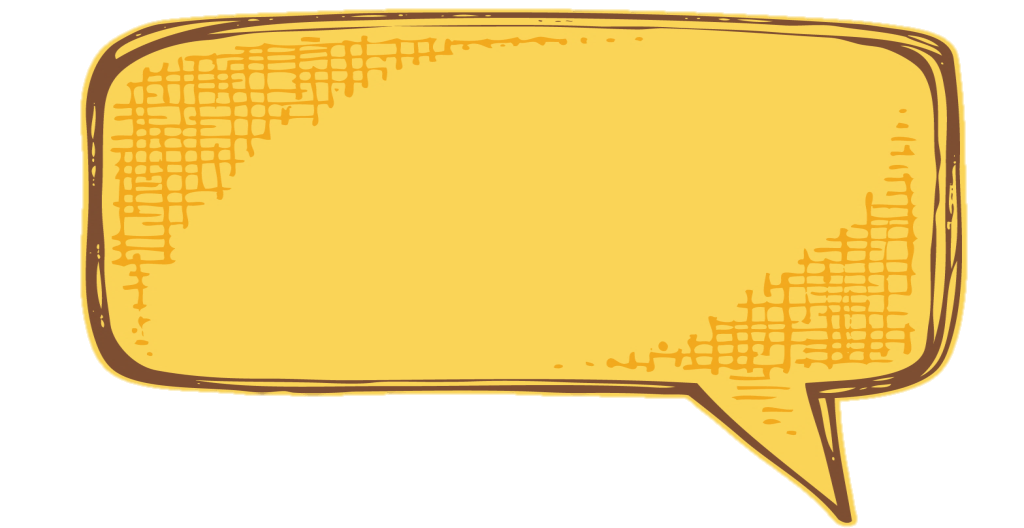 I feel angry..
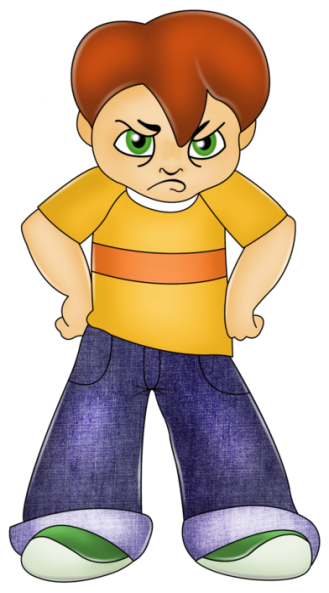 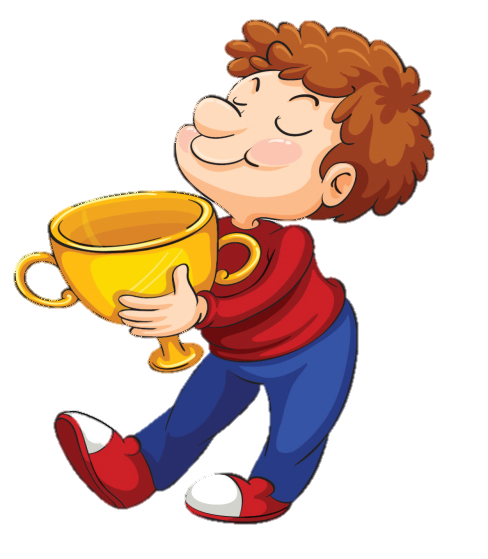 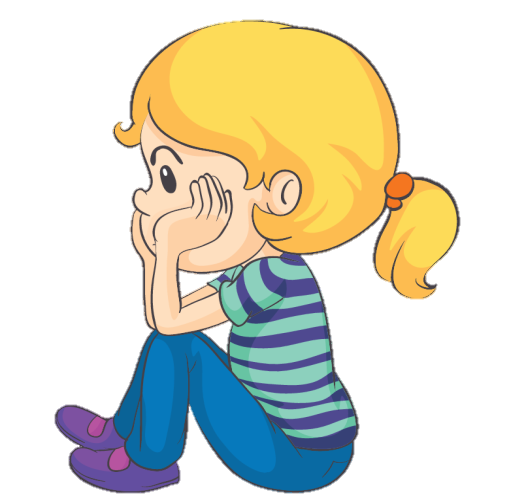 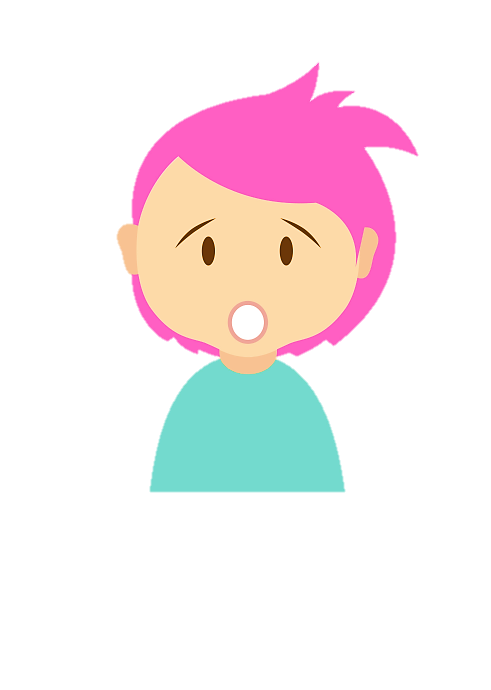 How do you feel when   you are very busy at work and you don’t have any time to relax ?
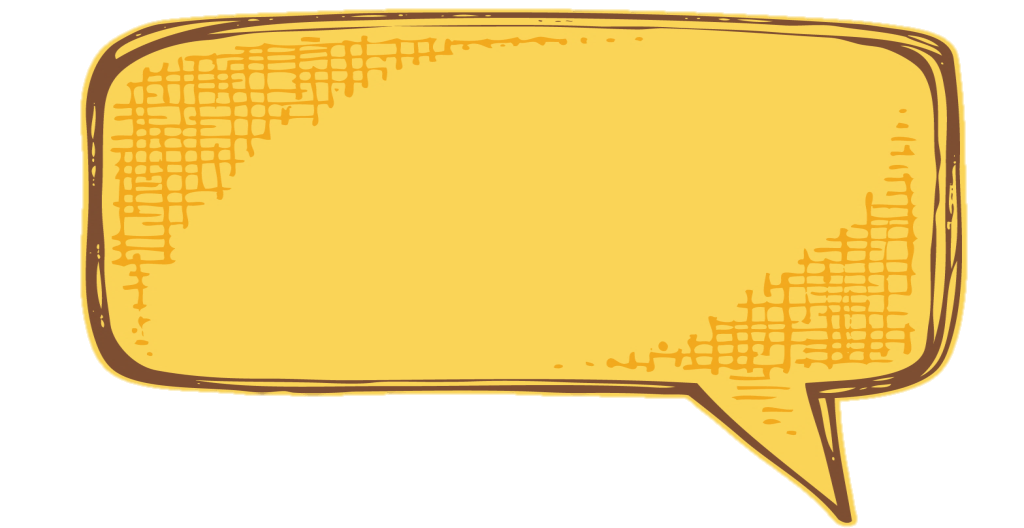 I feel stressed..
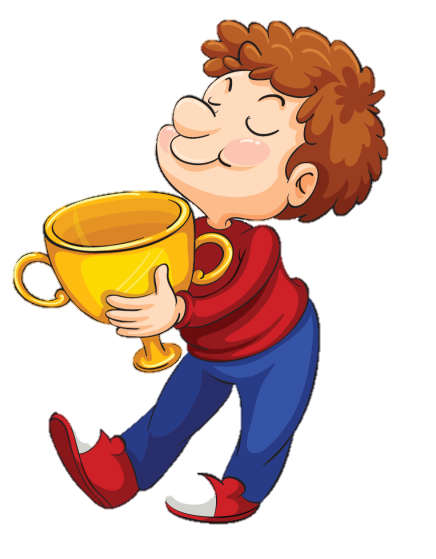 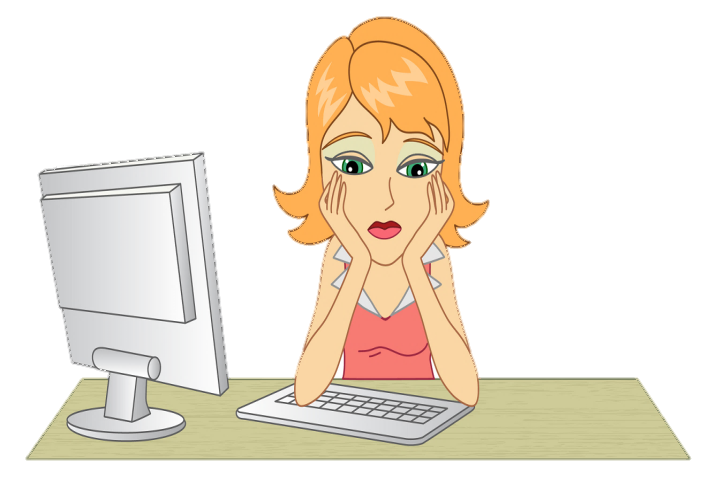 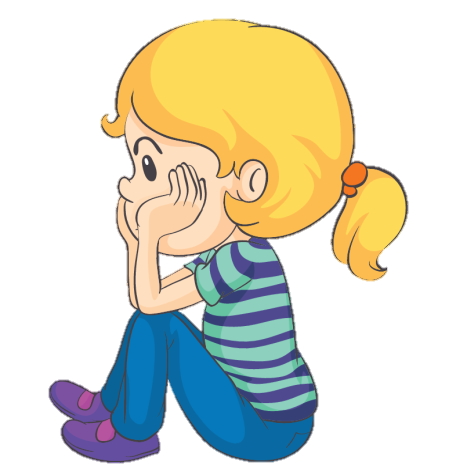 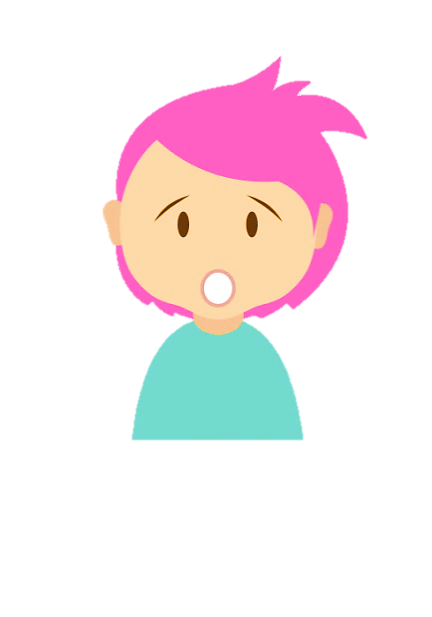 How do you feel when   your friends don’t want to play with you?
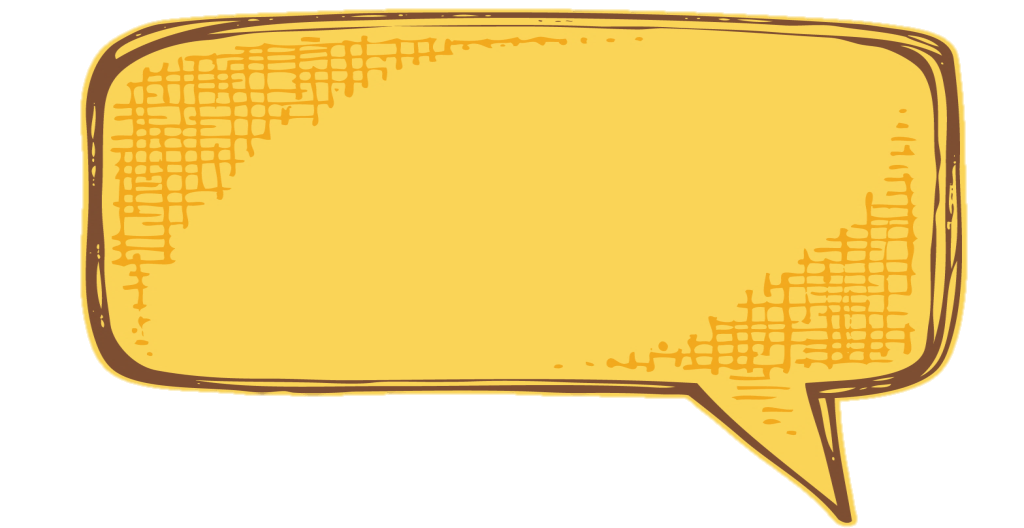 I feel offended..
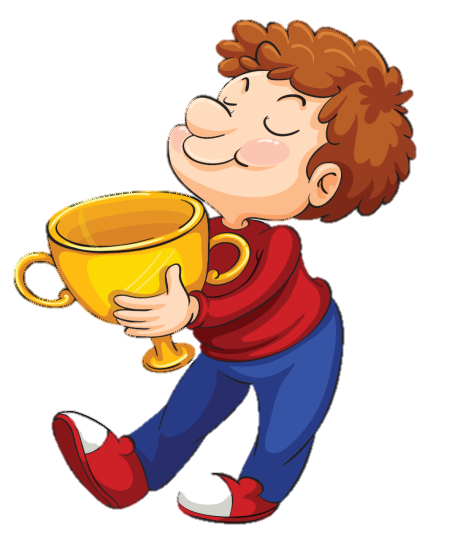 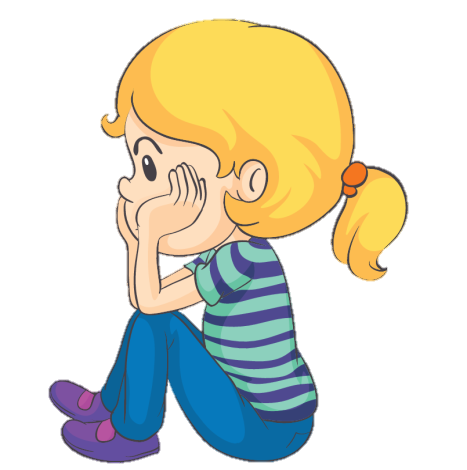 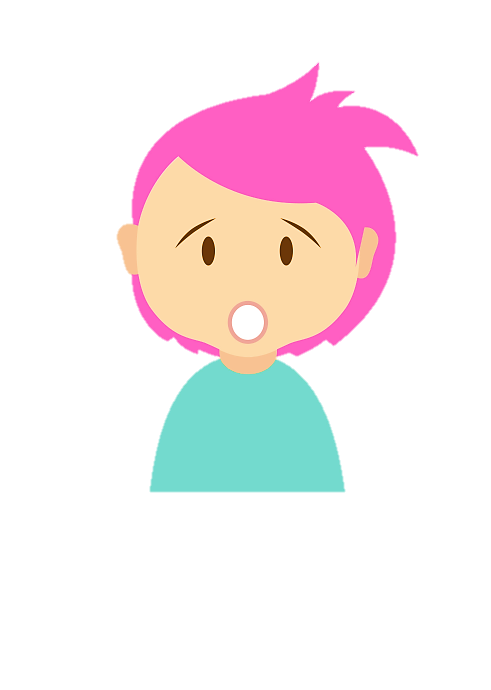 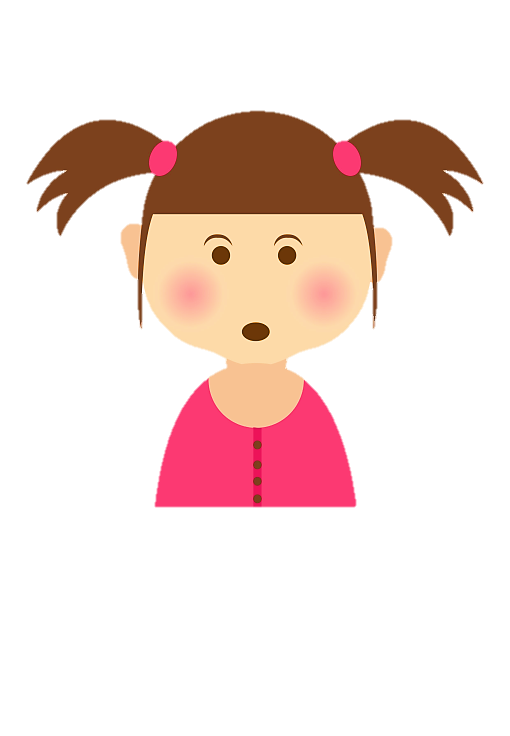 How do you feel when   you spilled water on your jeans?
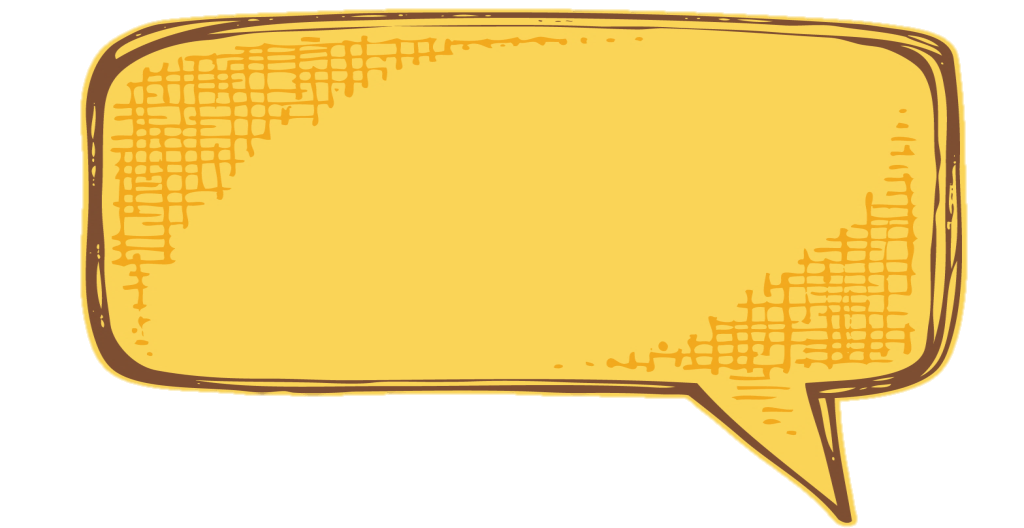 I feel embarrassed.
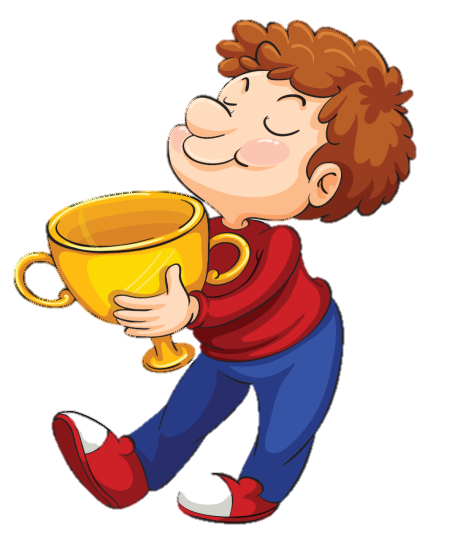 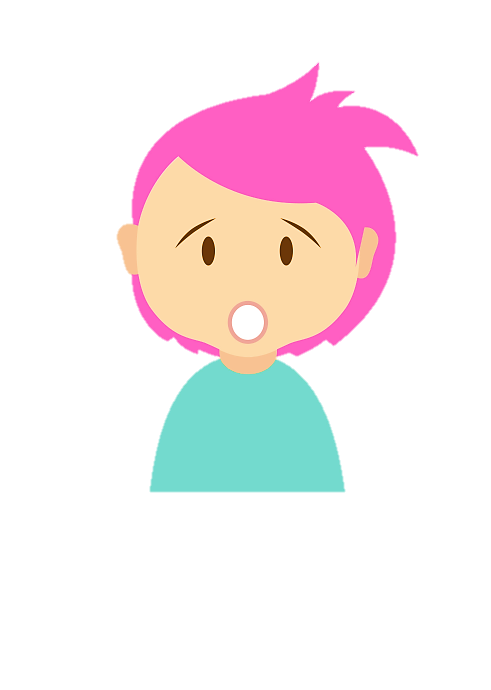 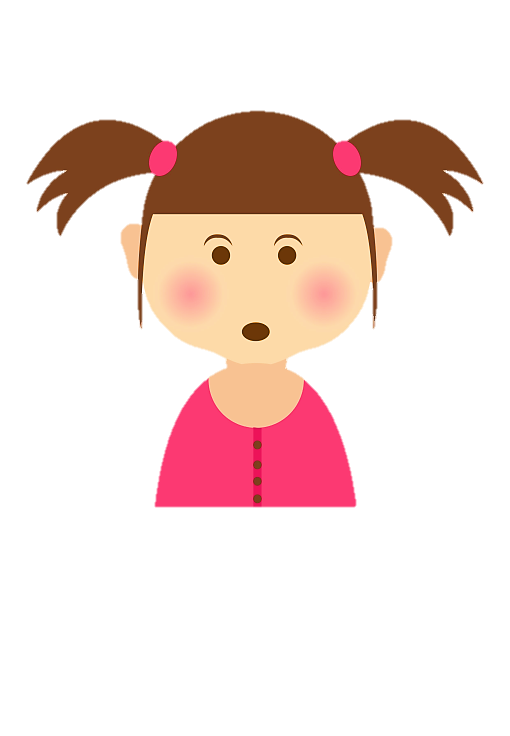 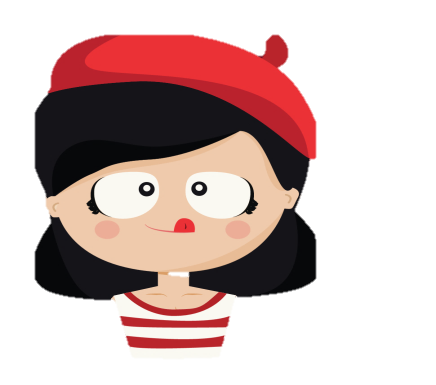 How do you feel when   you haven’t eaten anything all day?
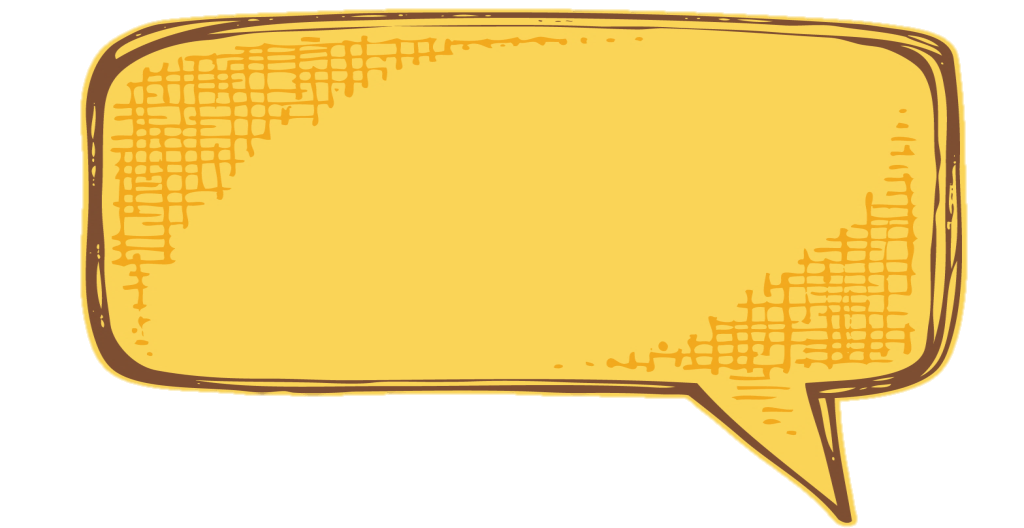 I feel hungry.
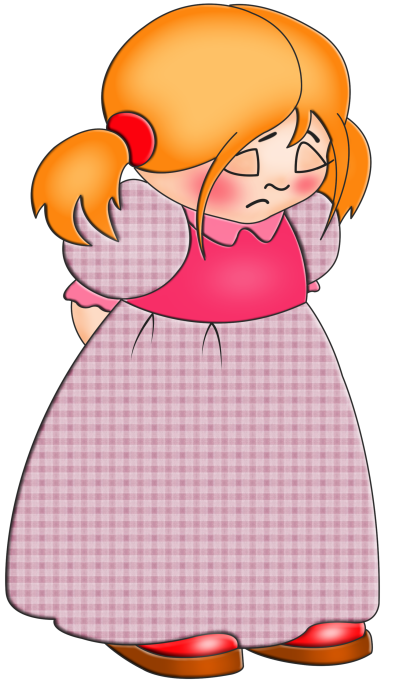 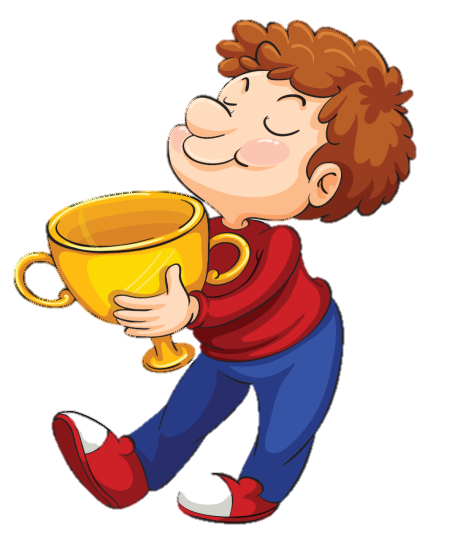 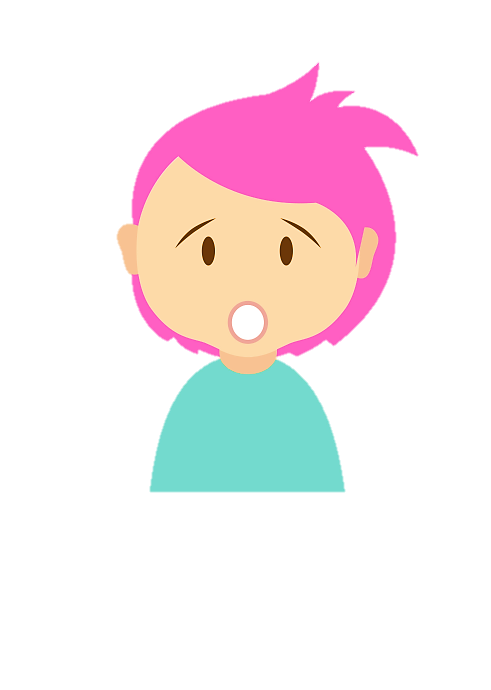 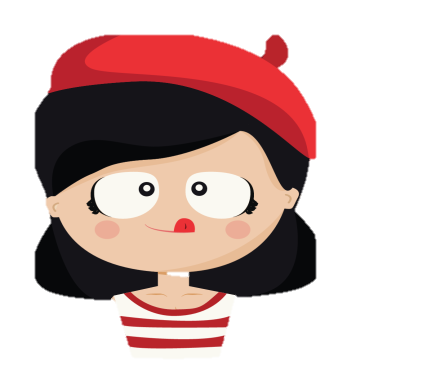 How do you feel when   you won a lot of money at the lottery?
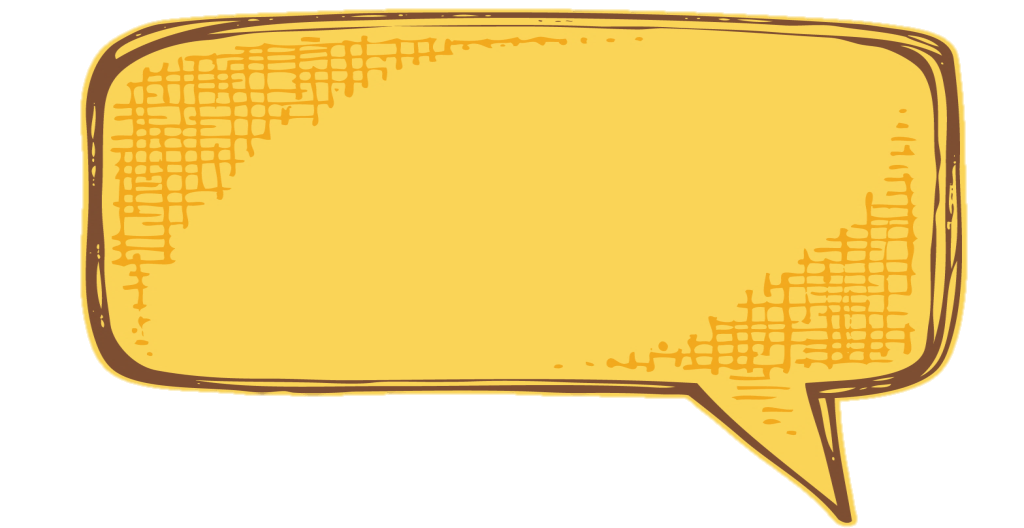 I feel surprised.
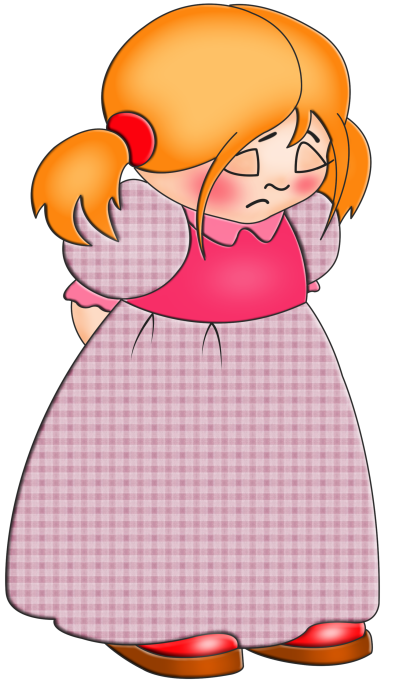 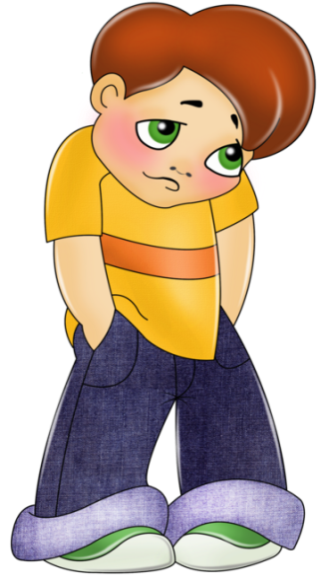 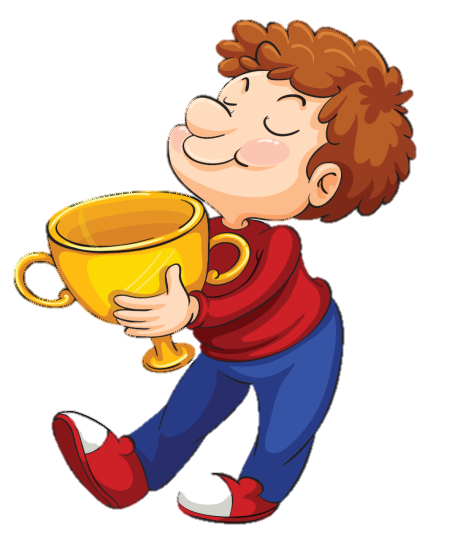 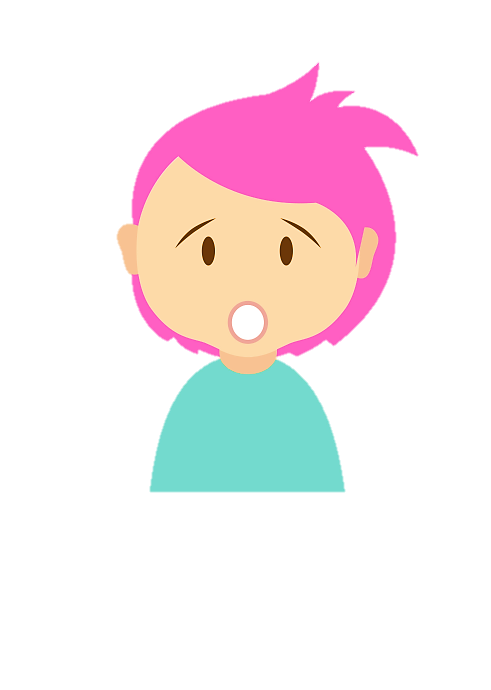 How do you feel when   you won a sport competition?
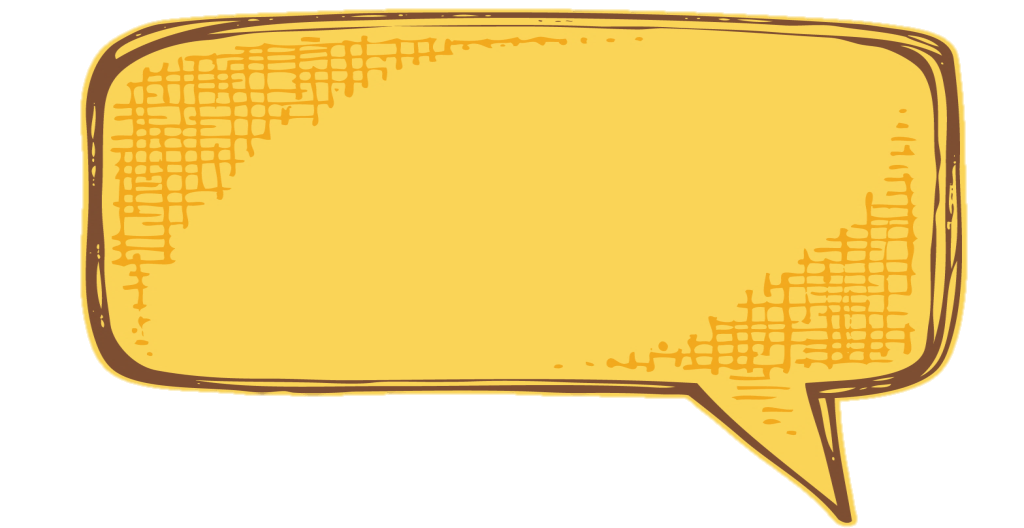 I feel proud.
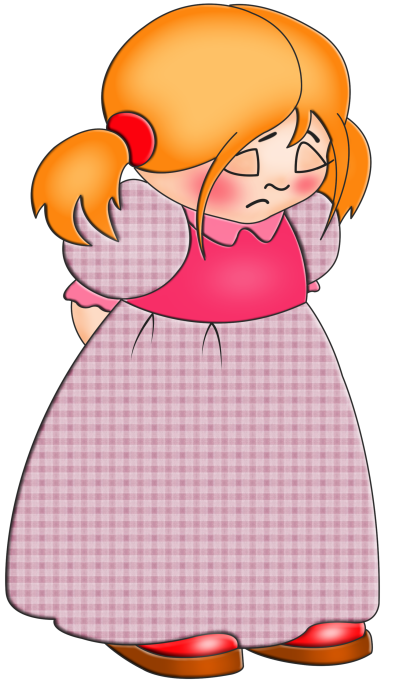 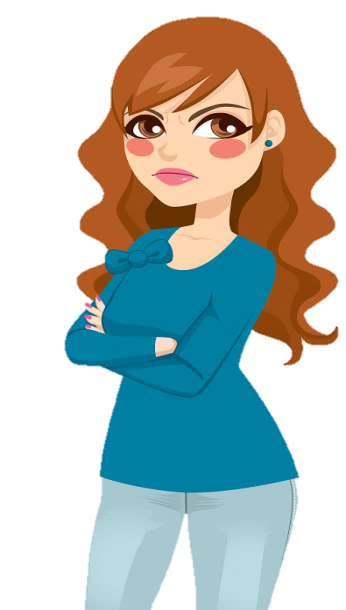 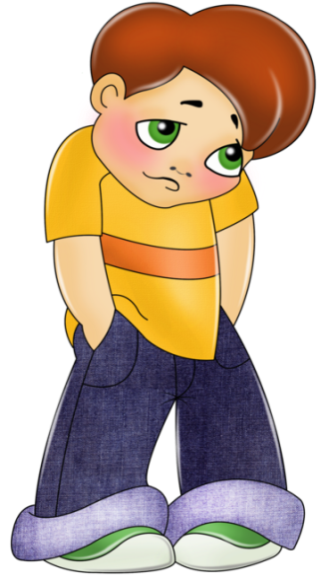 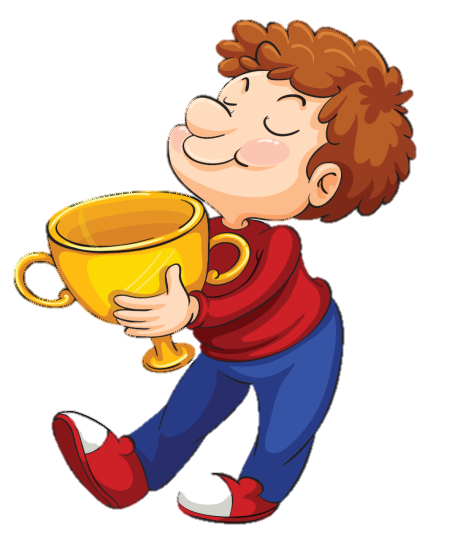 How do you feel when   you broke your mom’s vase?
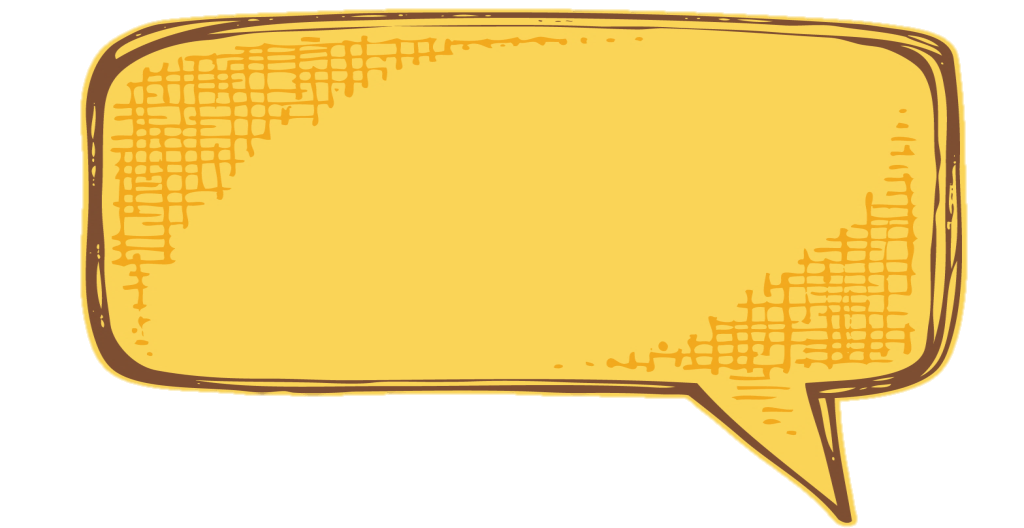 I feel guilty.
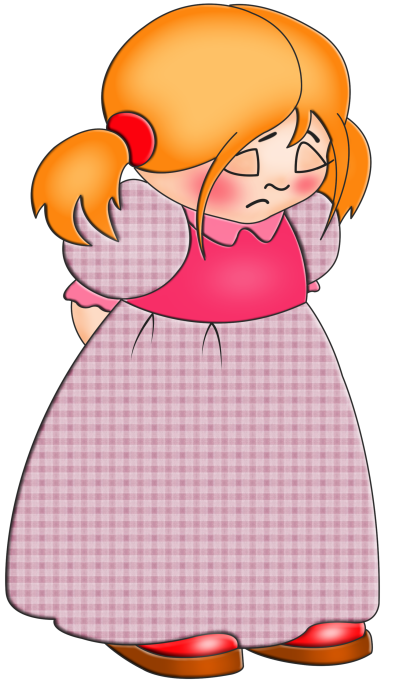 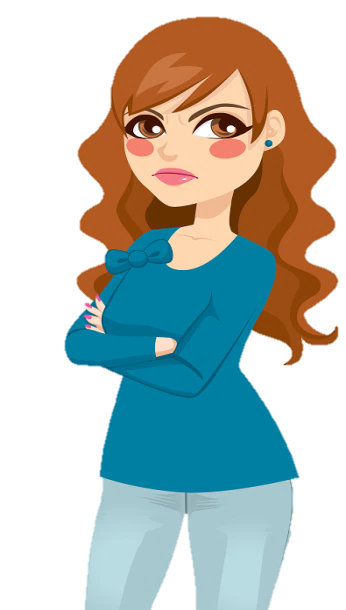 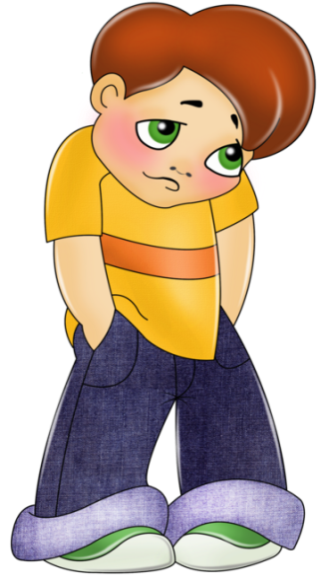 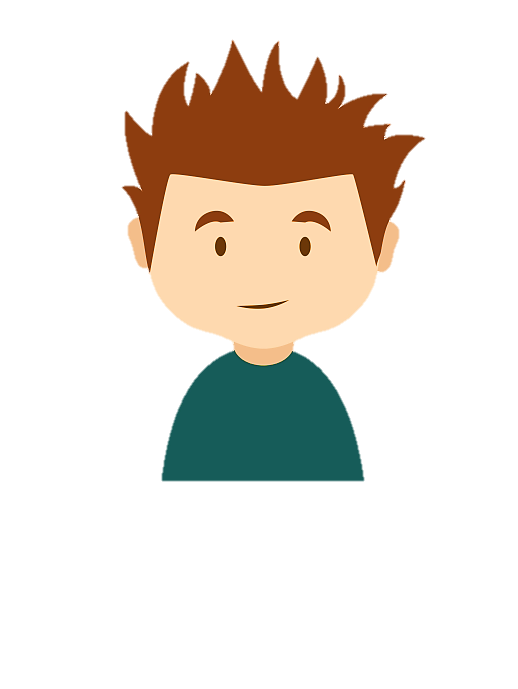 How do you feel when   you want to have the dress your best friend has?
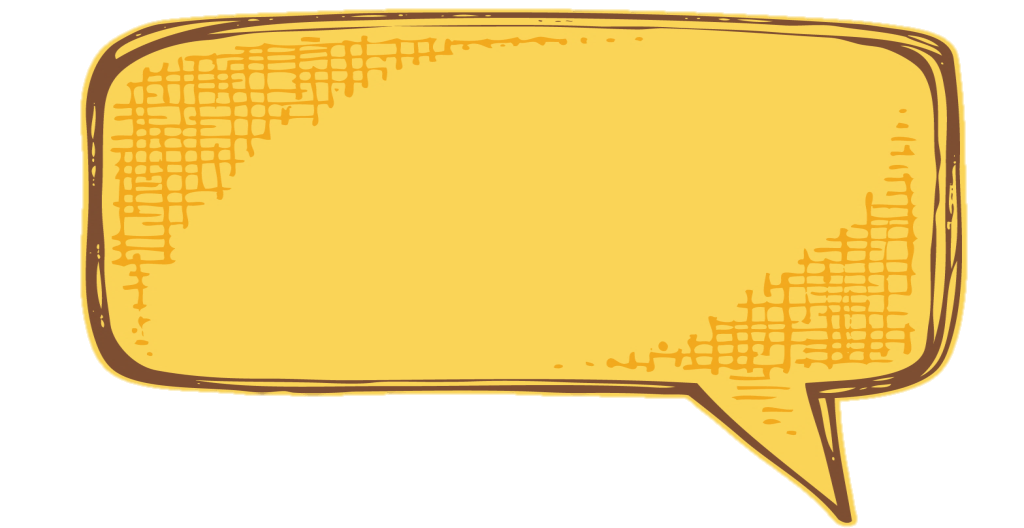 I feel jealous.
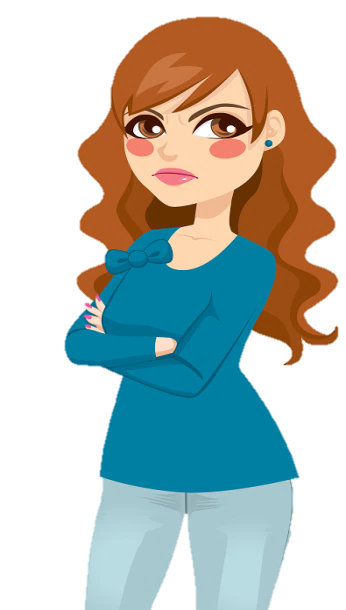 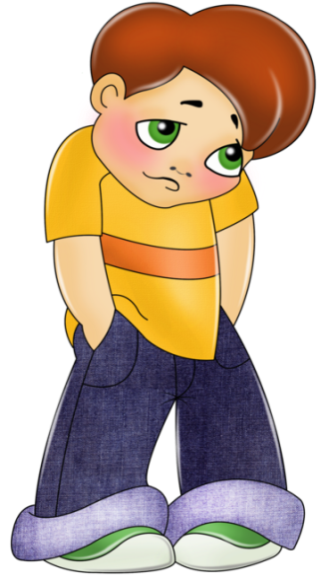 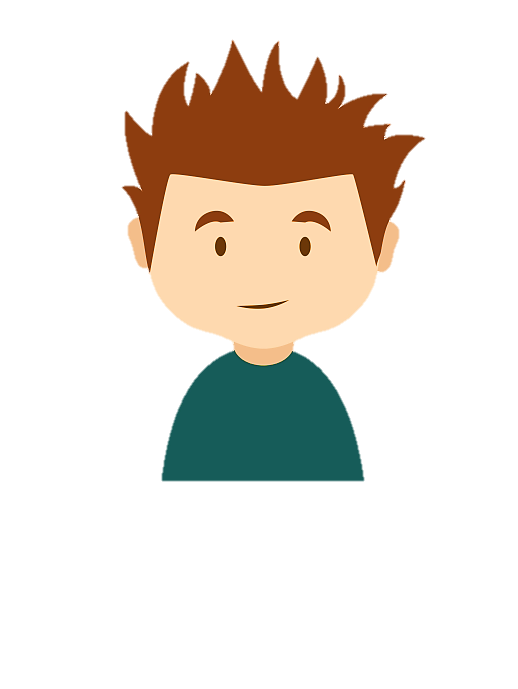 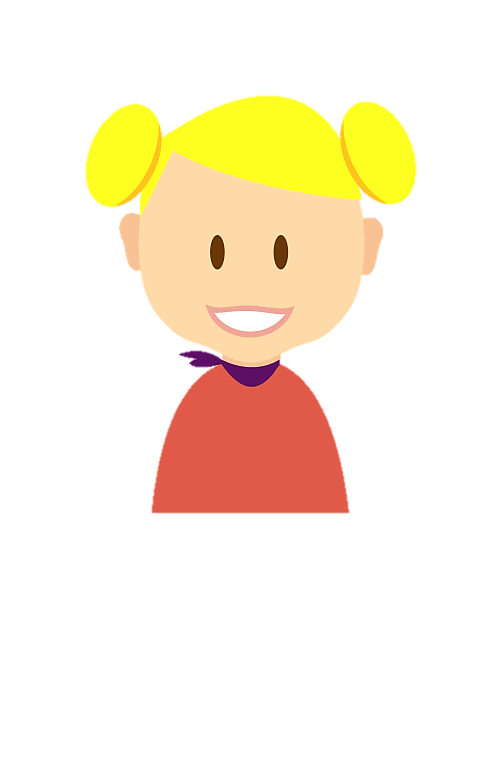 How do you feel when   you have to recite your own poem in front of all class?
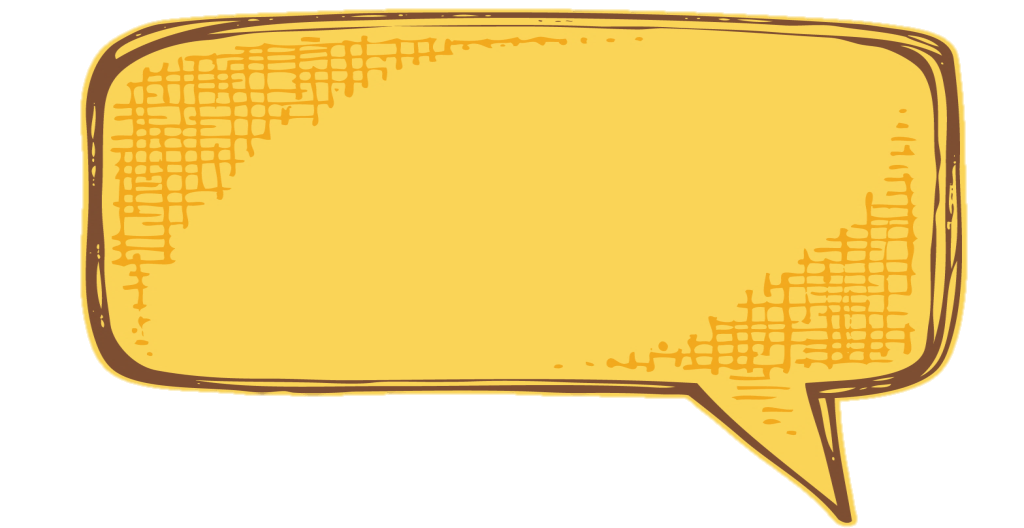 I feel shy.
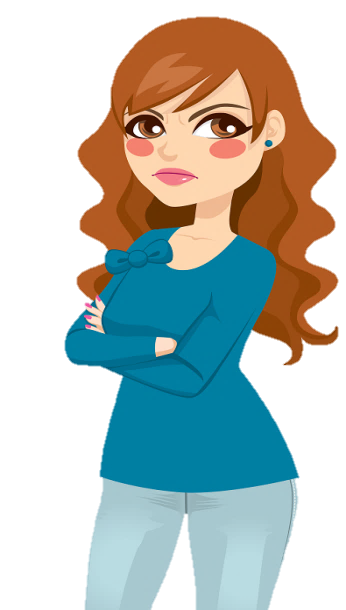 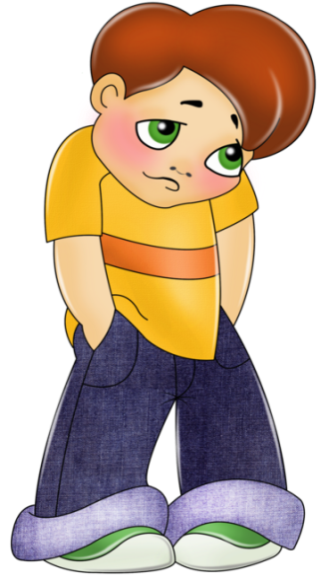 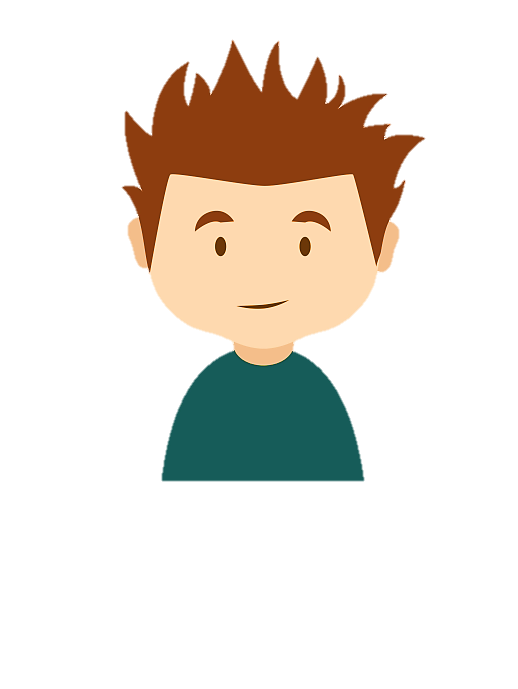 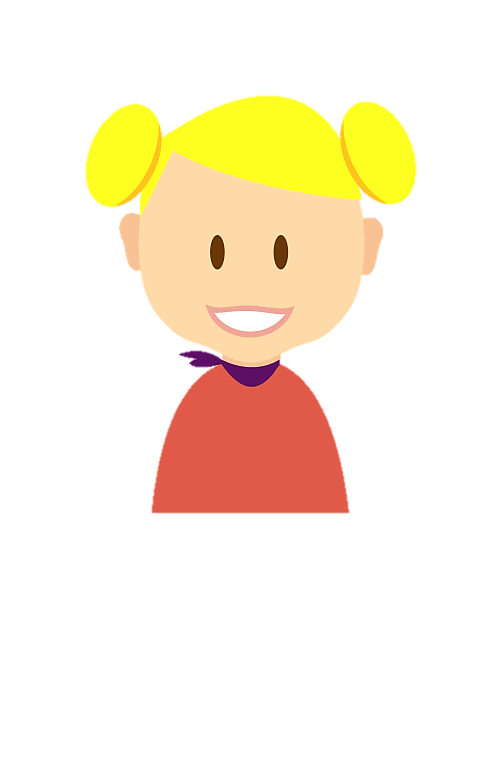